Maximum likelihood estimation of regularisation parameters:an empirical Bayesian approach
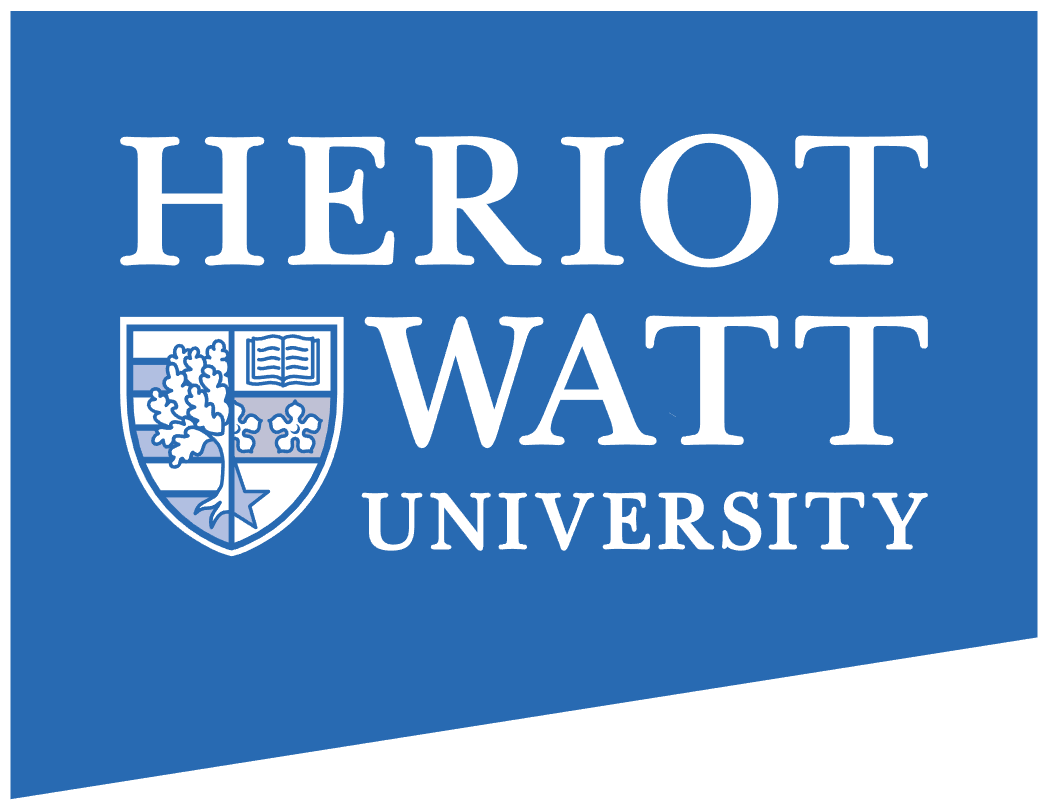 Ana Fernández Vidal
Marcelo Pereyra
Valentin De Bortoli
Alain Durmus
École normale supérieure Paris-Saclay, 
CNRS, Université Paris-Saclay
School of Mathematical and Computer Sciences, Heriot-Watt University
2nd IMA Conference On Inverse Problems From Theory To Application  University College London - September 2019
High-dimensional Inverse Problems
NOISE
UNKNOWN
IMAGE
LINEAR 
OPERATOR
OBSERVATION
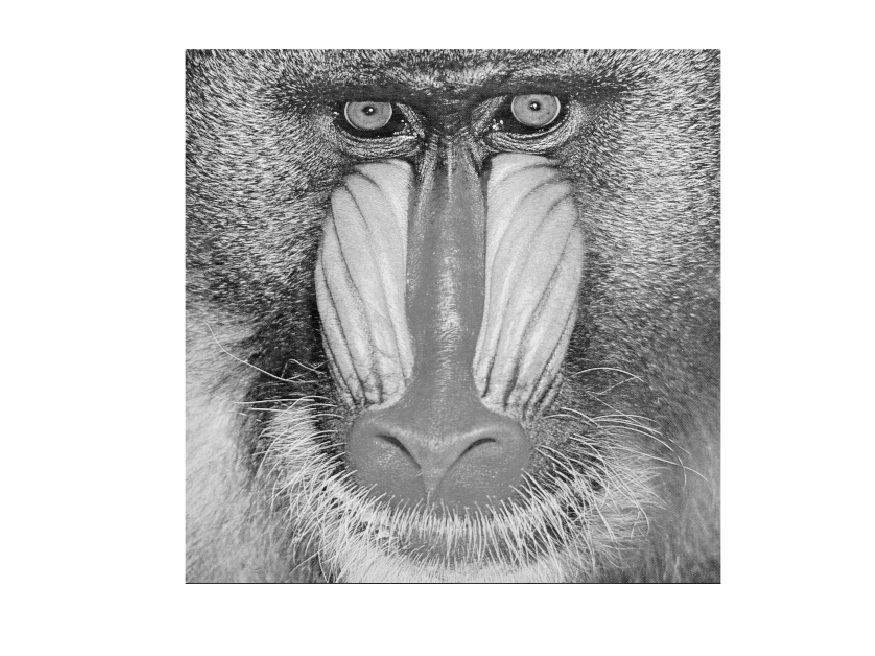 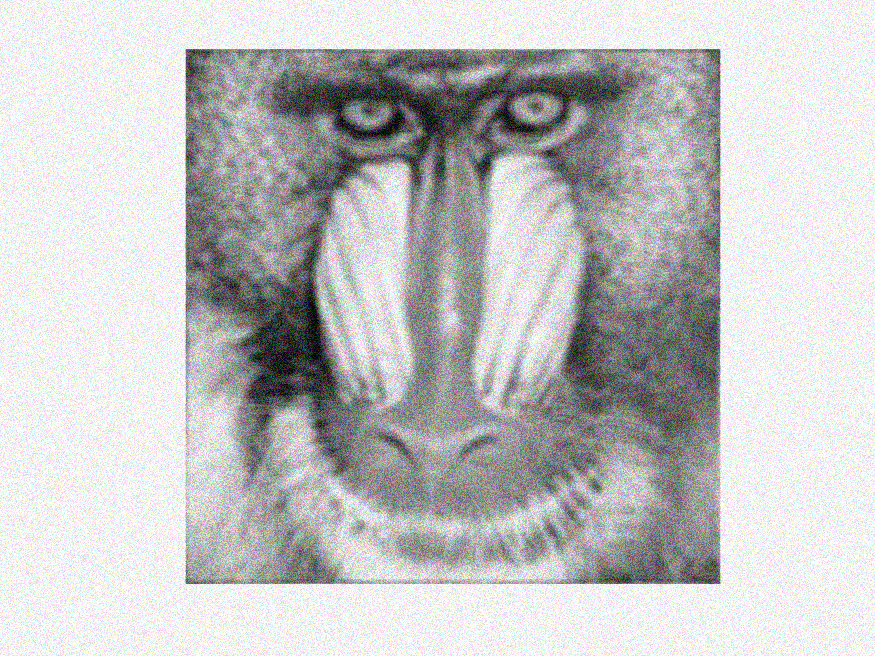 A
+
- rank deficient
- small eigenvalues
LIKELIHOOD
DATA FIDELITY
2
The Bayesian Framework
We use priors to reduce uncertainty and deliver accurate estimates.
PRIOR DISTRIBUTION
REGULARISER
HYPERPARAMETER
3
The Bayesian Framework
We obtain the posterior using Bayes’ rule.
LIKELIHOOD
PRIOR DISTRIBUTION
DATA FIDELITY
REGULARISER
HYPERPARAMETER
BAYES’ RULE
POSTERIOR
LOG-CONCAVE
4
Bayesian Formulation of the problem
POSTERIOR
The predominant Bayesian approach in imaging is MAP estimation which can be computed very eﬃciently by convex optimisation:
CONVEX
5
Bayesian Formulation of the problem
How do we choose the regularisation parameter?
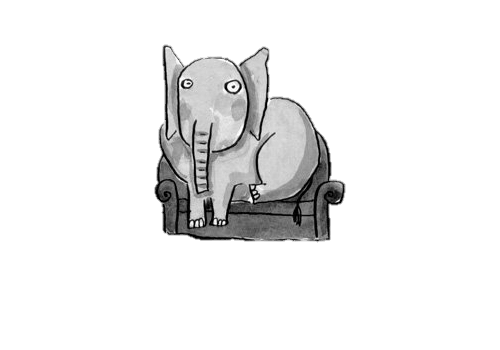 6
[Speaker Notes: 3.50]
Choosing the regularisation parameter
7
[Speaker Notes: 3.36]
Empirical Bayes
EMPIRICAL BAYES
 POSTERIOR
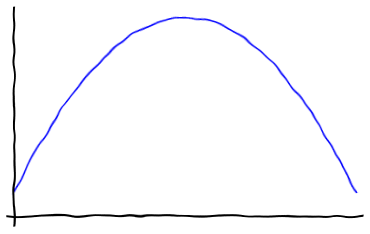 8
[Speaker Notes: 6.50]
Empirical Bayes
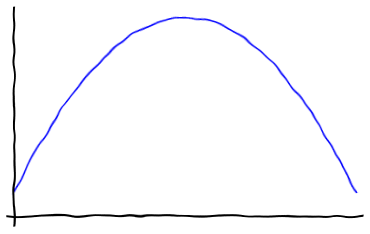 9
Empirical Bayes
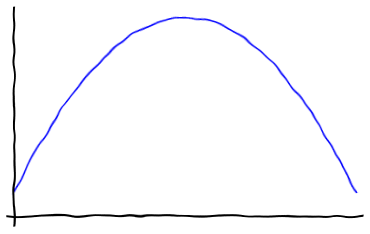 10
Empirical Bayes
PROJECTED GRADIENT ALGORITHM
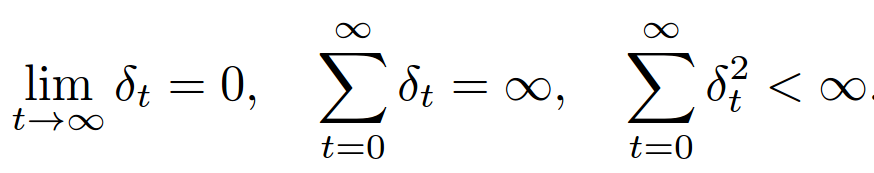 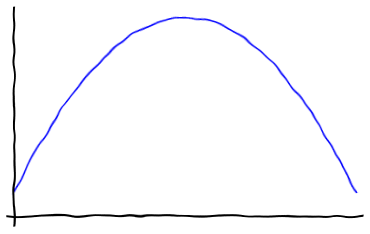 11
Empirical Bayes
PROJECTED GRADIENT ALGORITHM
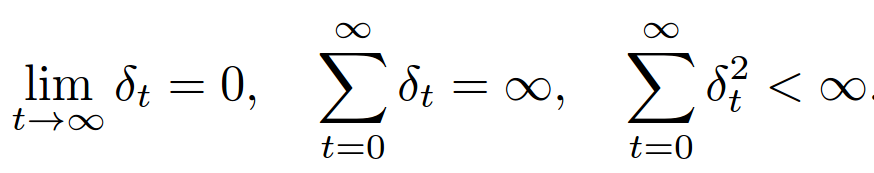 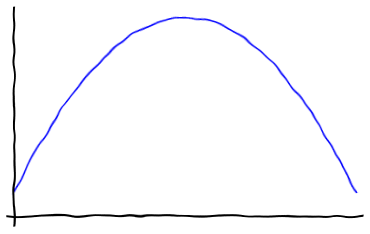 12
Empirical Bayes
PROJECTED GRADIENT ALGORITHM
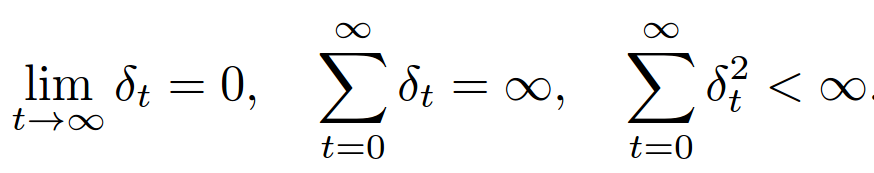 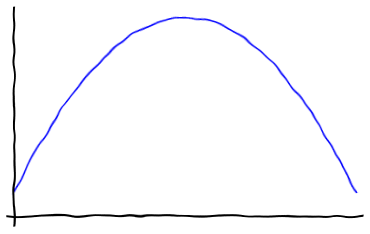 13
Empirical Bayes
PROJECTED GRADIENT ALGORITHM
14
Empirical Bayes
PROJECTED GRADIENT ALGORITHM
Fisher’s identity
15
[Speaker Notes: 7.22]
Empirical Bayes
PROJECTED GRADIENT ALGORITHM
Fisher’s identity
16
Empirical Bayes
PROJECTED GRADIENT ALGORITHM
Fisher’s identity
17
Empirical Bayes
PROJECTED GRADIENT ALGORITHM
Fisher’s identity
PRIOR DISTRIBUTION
18
Empirical Bayes
PROJECTED GRADIENT ALGORITHM
Fisher’s identity
19
Empirical Bayes
PROJECTED GRADIENT ALGORITHM
Fisher’s identity
20
Empirical Bayes
PROJECTED GRADIENT ALGORITHM
21
Empirical Bayes
STOCHASTIC APPROXIMATION PROXIMAL GRADIENT ALGORITHM (SAPG)
POSTERIOR
PRIOR
We approximate each expectation with only one Montecarlo sample.
22
[Speaker Notes: NON HOMOGENEOUS KERNEL]
Empirical Bayes
STOCHASTIC APPROXIMATION PROXIMAL GRADIENT ALGORITHM (SAPG)
POSTERIOR
PRIOR
arXiv:1906.12281v1 [stat.CO] 28 Jun 2019
23
Empirical Bayes
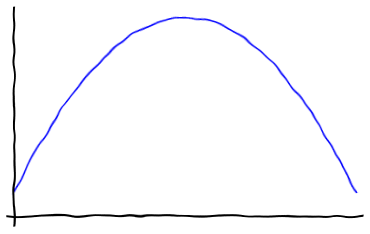 24
How to generate the samples
POSTERIOR
PRIOR
UNADJUSTED LANGEVIN ALGORITHM (ULA)
25
How to generate the samples
POSTERIOR
PRIOR
UNADJUSTED LANGEVIN ALGORITHM (ULA)
Moreau Envelope
26
How to generate the samples
How to generate the samples
POSTERIOR
PRIOR
MOREAU-YOSIDA UNADJUSTED LANGEVIN ALGORITHM (MYULA)
27
27
How to generate the samples
How to generate the samples
POSTERIOR
PRIOR
MOREAU-YOSIDA UNADJUSTED LANGEVIN ALGORITHM (MYULA)
arXiv:1612.07471v1 [stat.CO]
28
28
[Speaker Notes: MYULA
high-dimensionality
convex problems that are not smooth.]
Numerical Experiments
TV non-blind deconvolution
NOISE
SNR=20dB
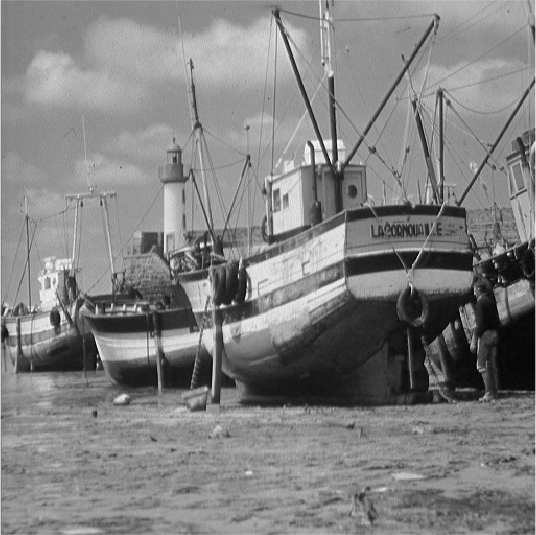 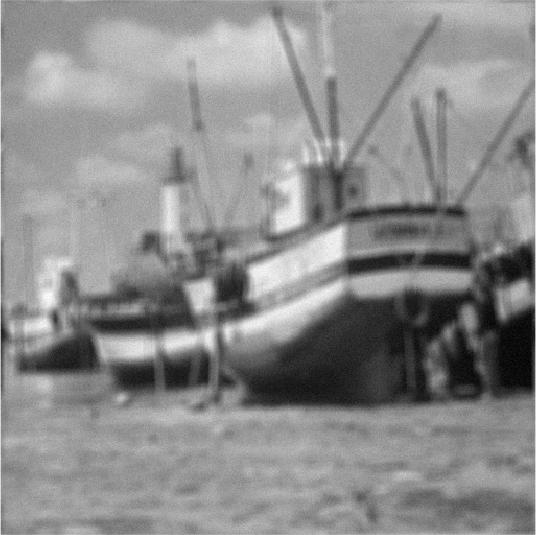 uniform blur 9x9 pixels
+
POSTERIOR
29
Numerical Experiments
TV non-blind deconvolution
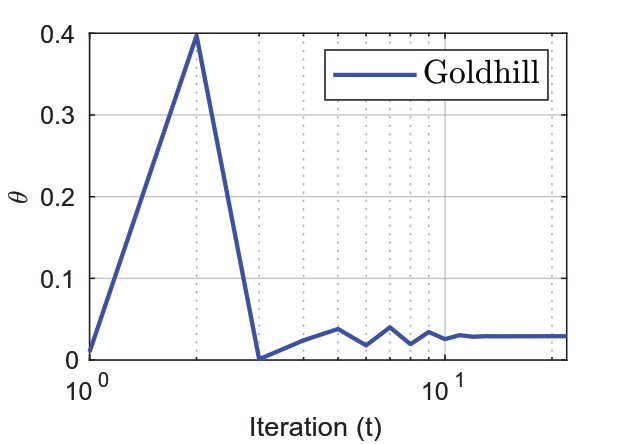 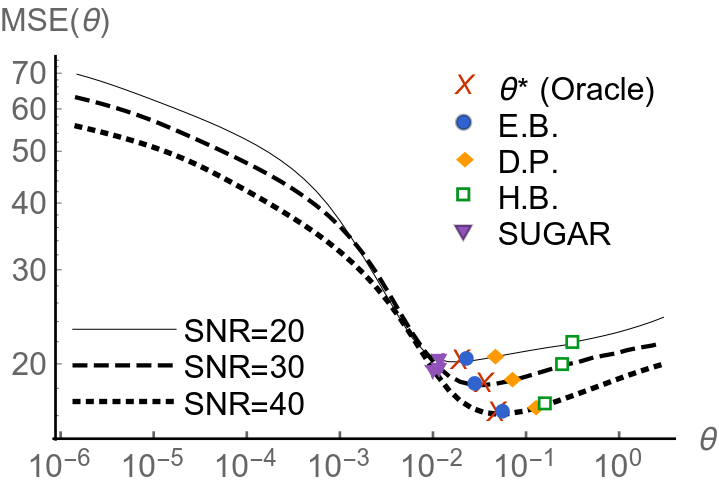 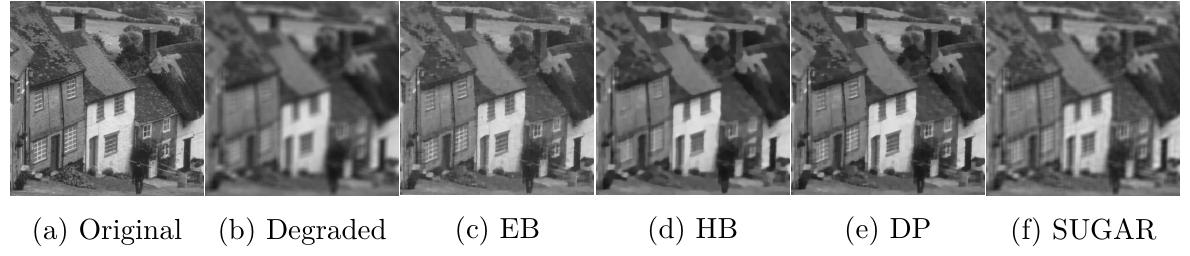 30
Numerical Experiments
TV non-blind deconvolution
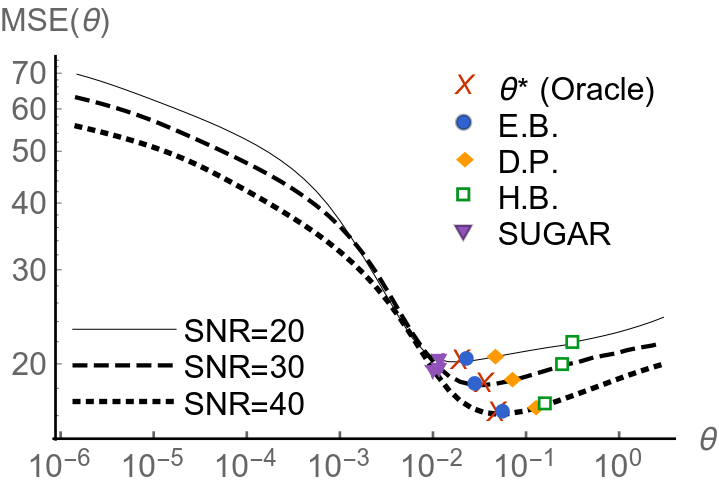 Discrepancy: Morozov 1984
SUGAR: arXiv:1405.1164v2
Hierarchical Bayes: Pereyra, 
Bioucas-Dias & Figueiredo  2015
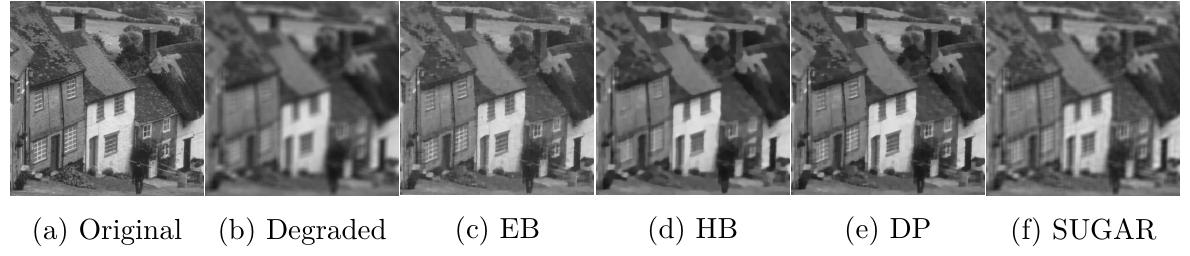 31
Numerical Experiments
TV non-blind deconvolution
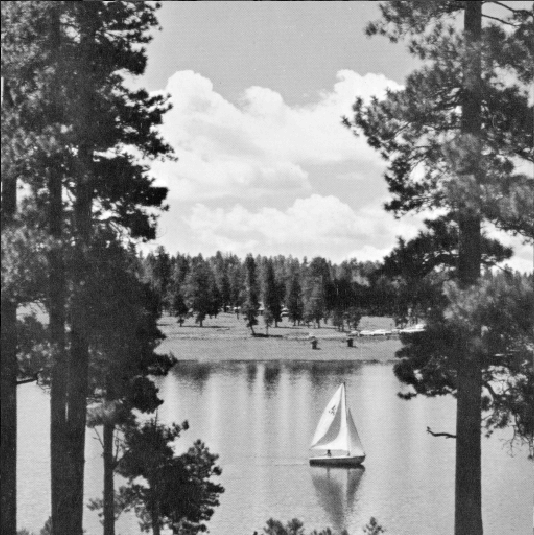 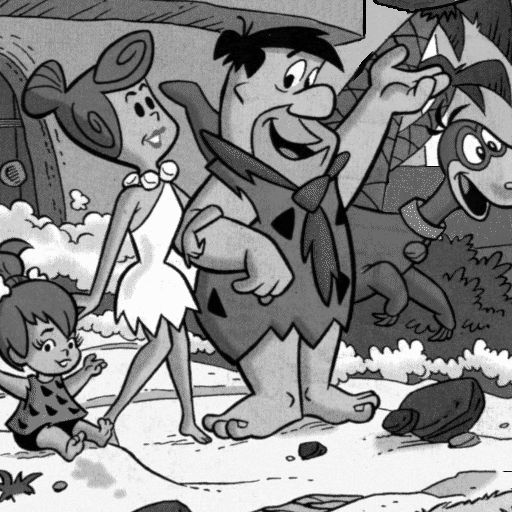 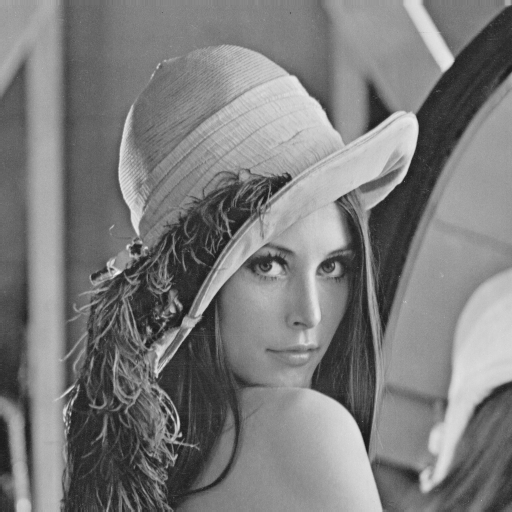 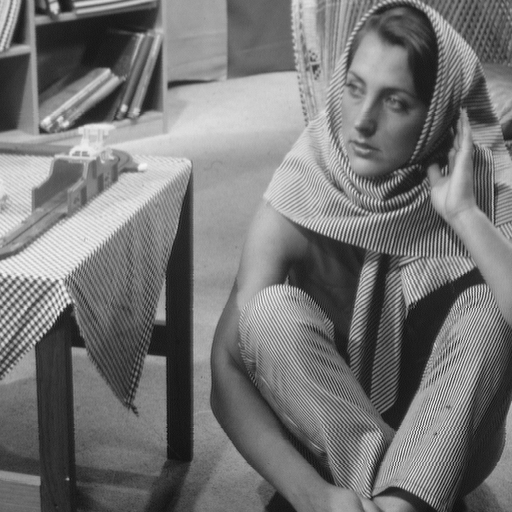 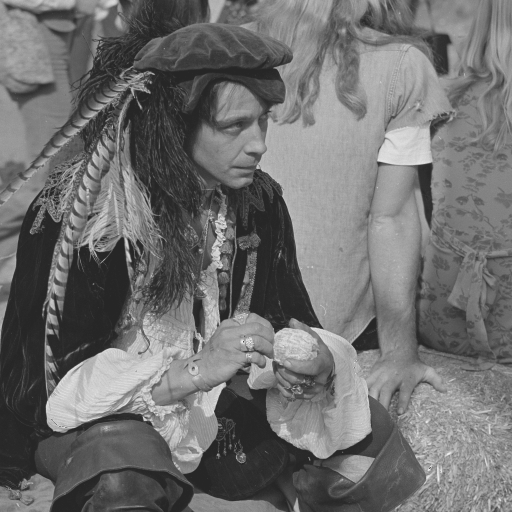 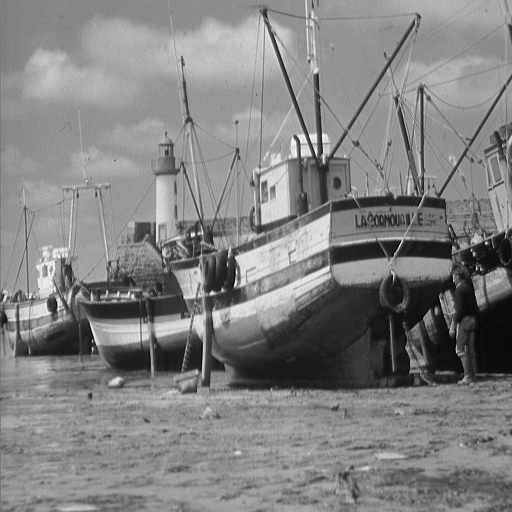 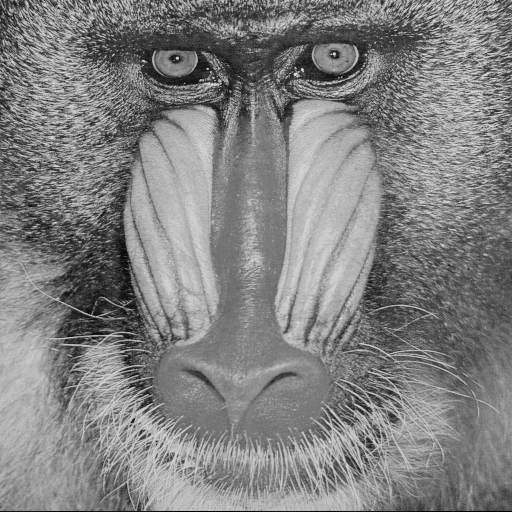 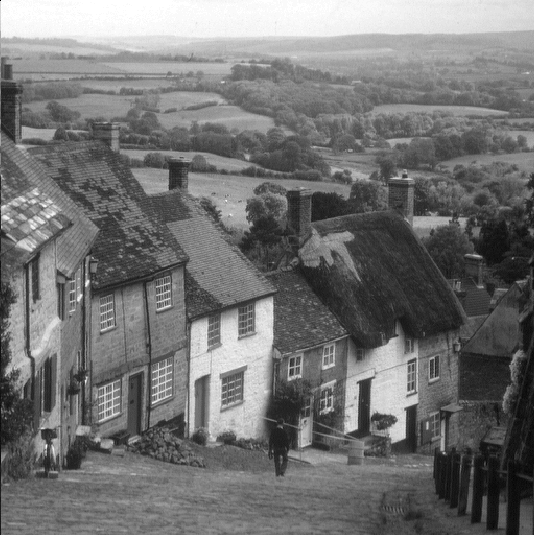 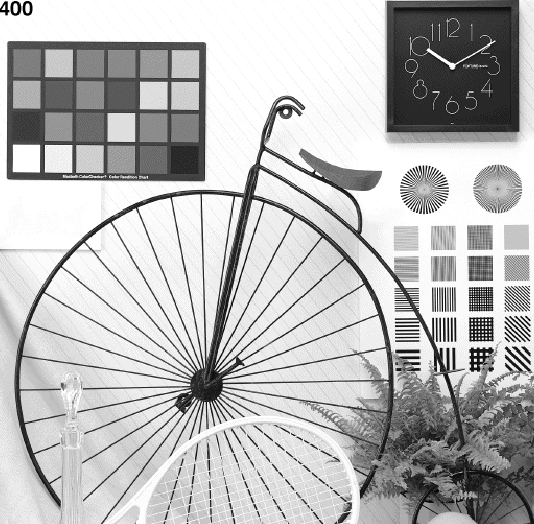 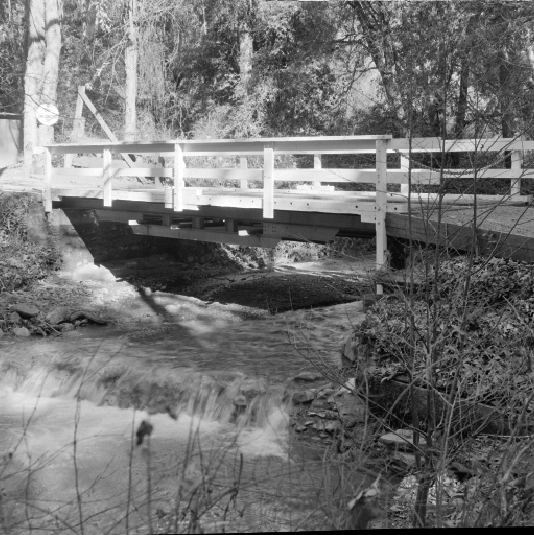 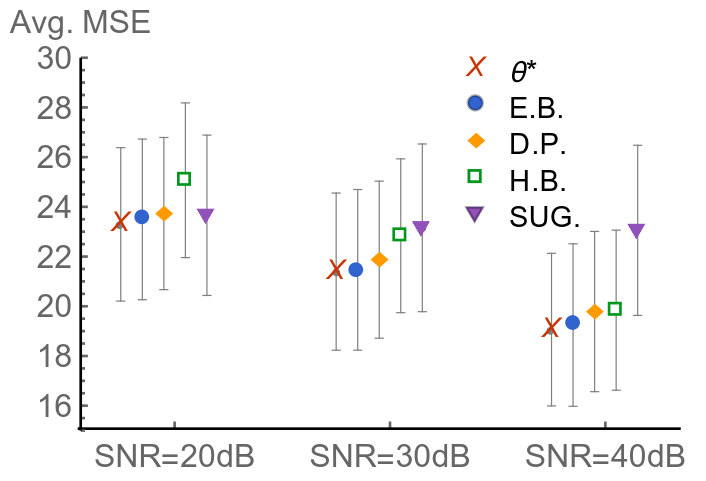 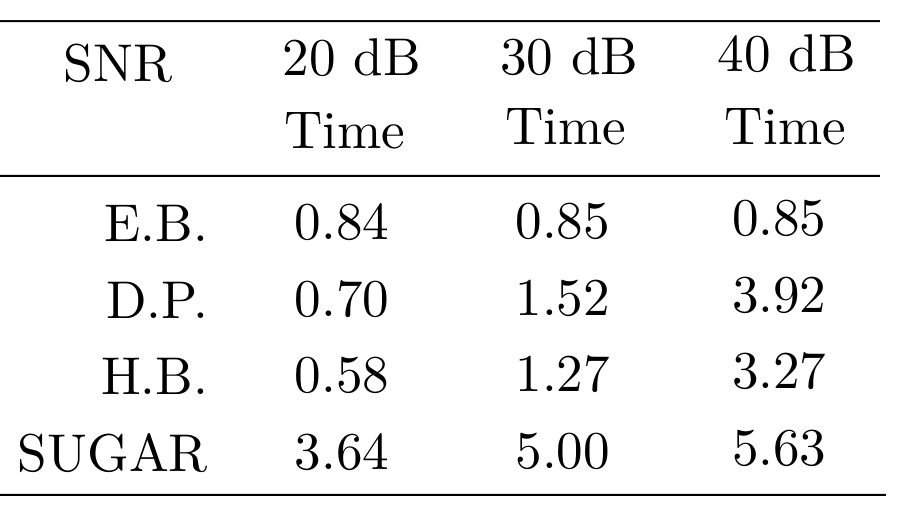 minutes
32
Numerical Experiments
TGV denoising
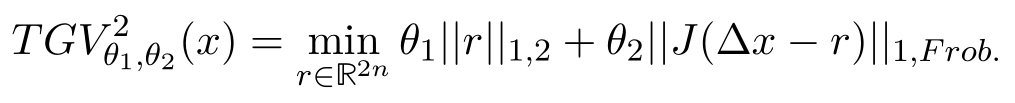 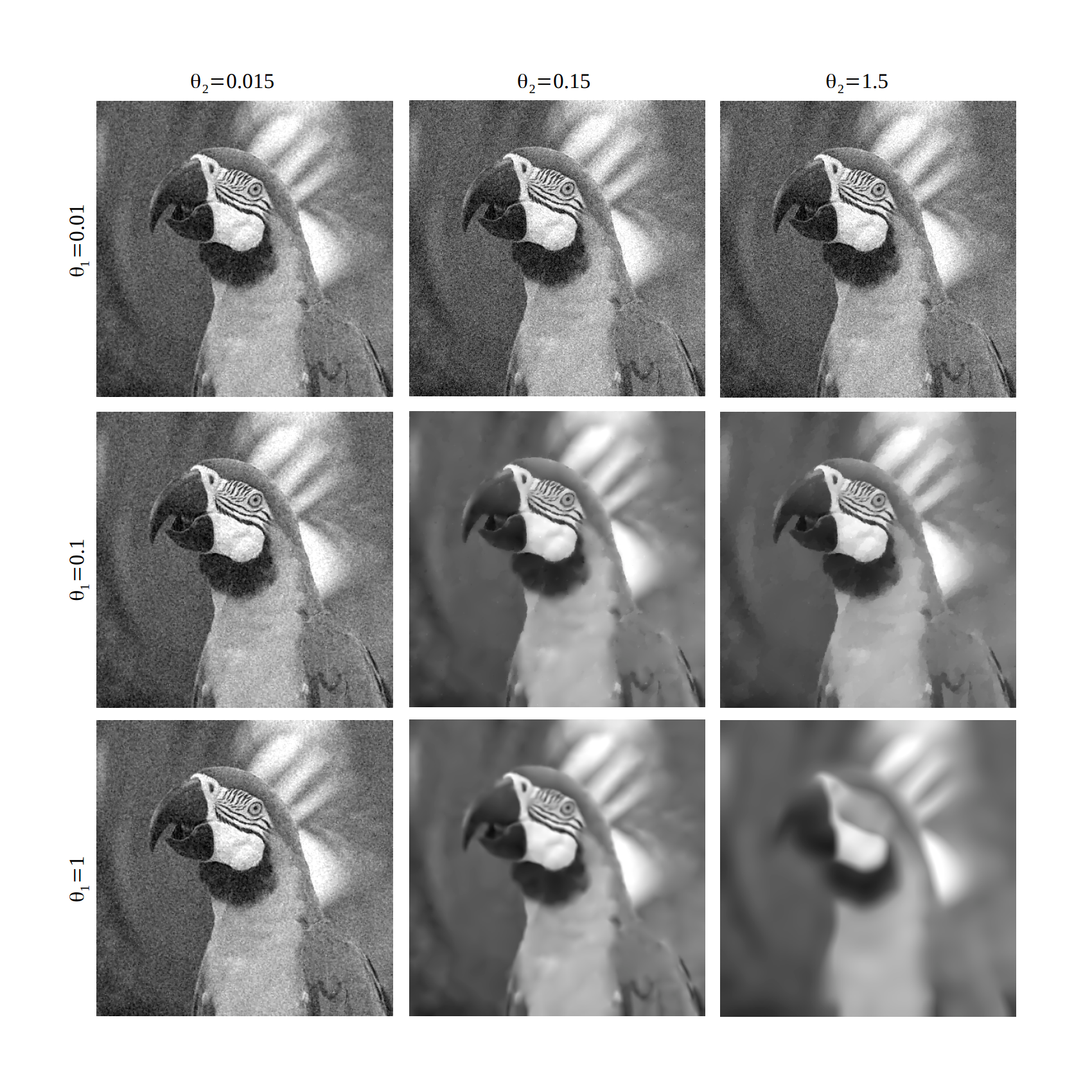 J maps the image-gradient vector field to its
33
Numerical Experiments
TGV denoising
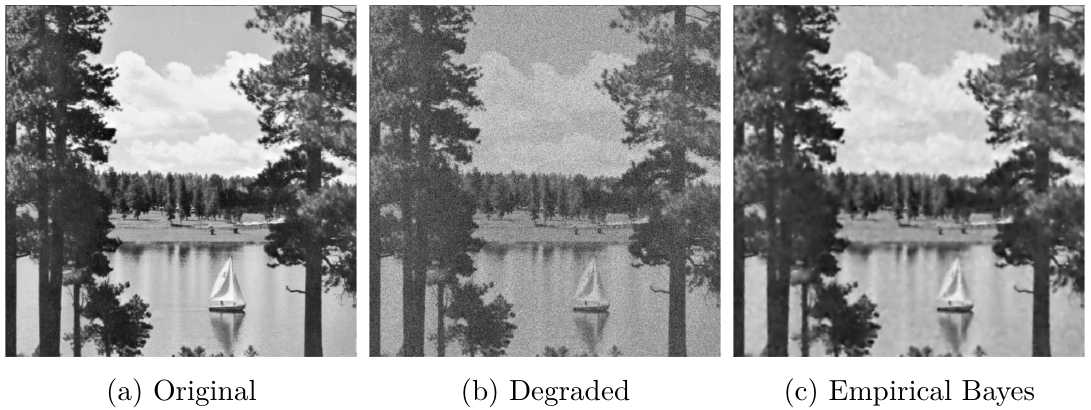 34
SNR=8dB
Lake image
Numerical Experiments
TGV denoising
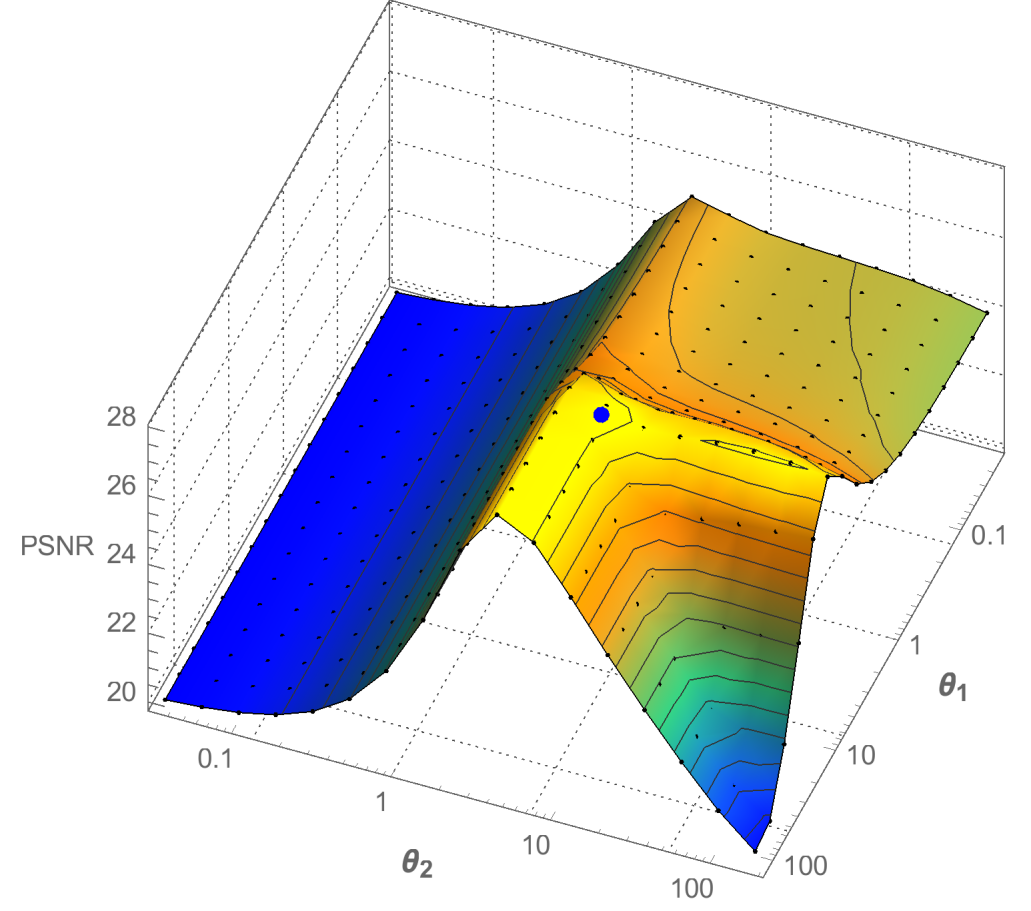 PSNR
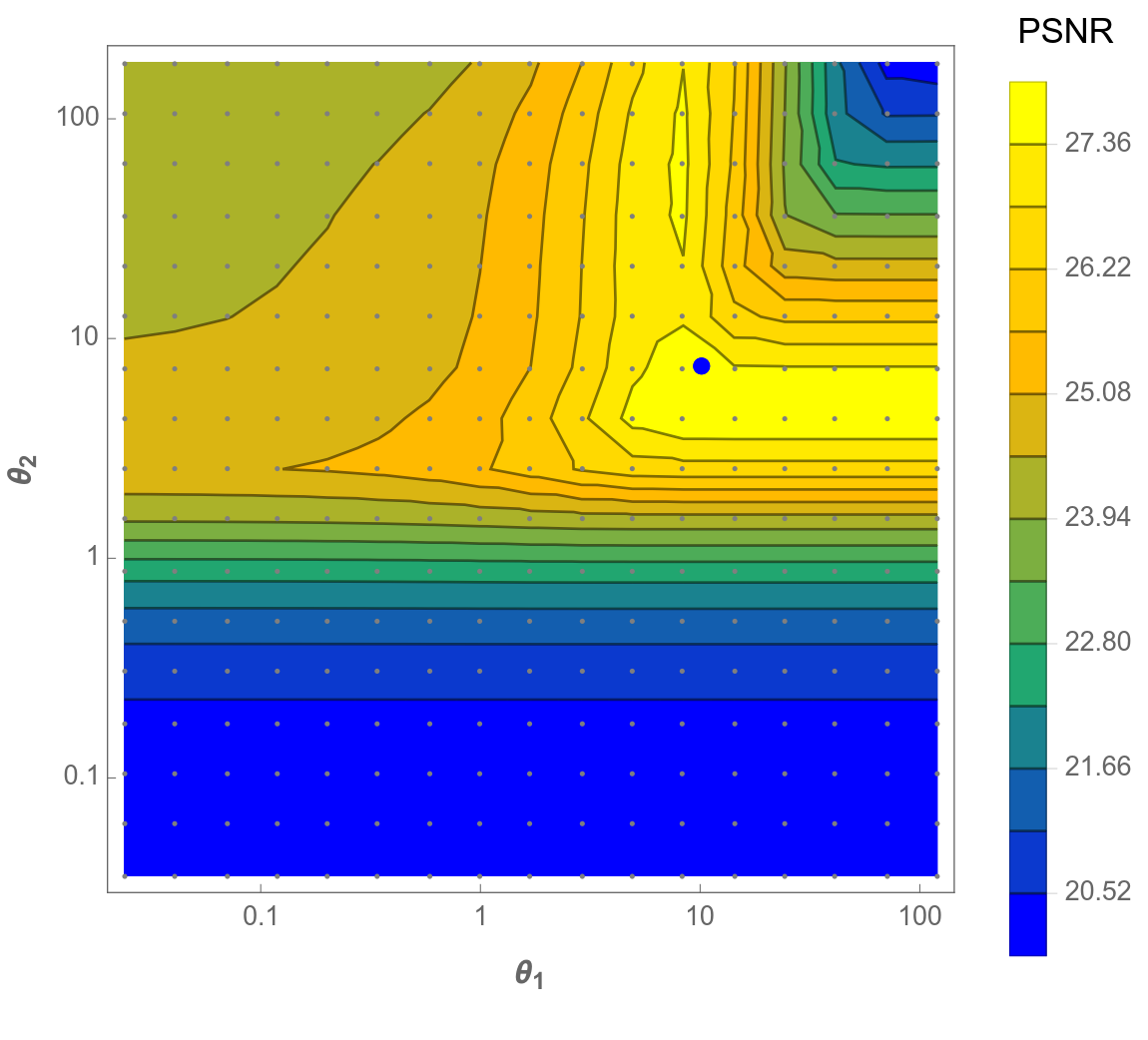 35
Numerical Experiments
TGV denoising
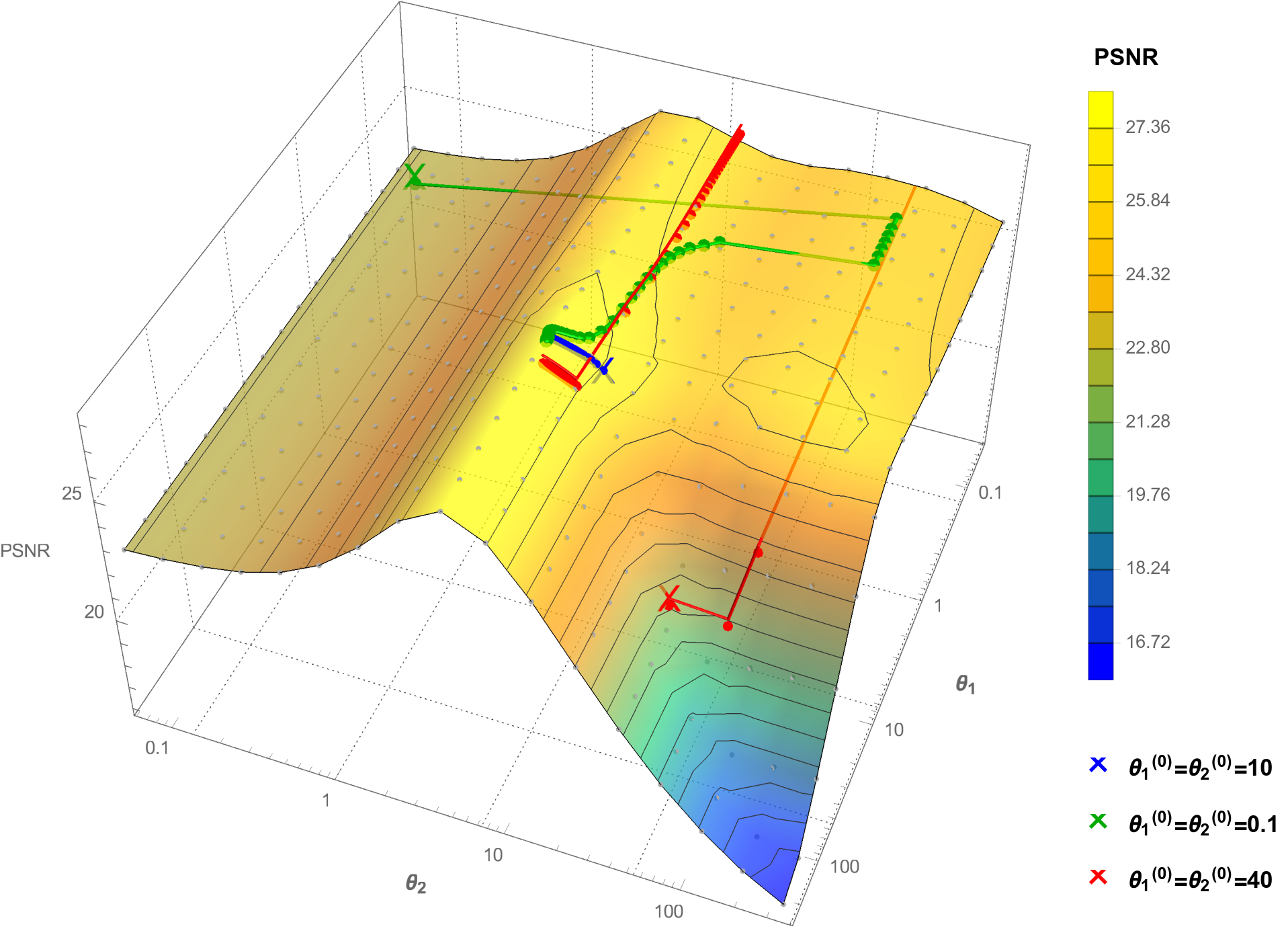 SNR=8dB
Lake image
36
Numerical Experiments
TGV denoising
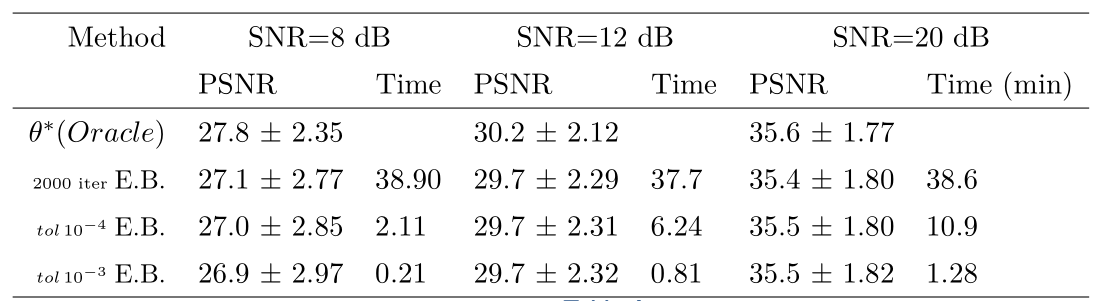 37
Practical guidelines
When can I use this method and how? Will it actually work?
38
Conclusions and Future Work
Summary:
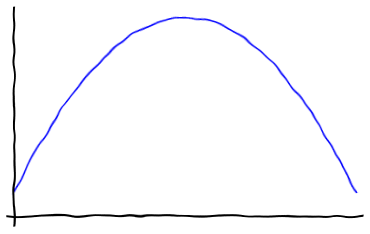 39
Conclusions and Future Work
Summary:
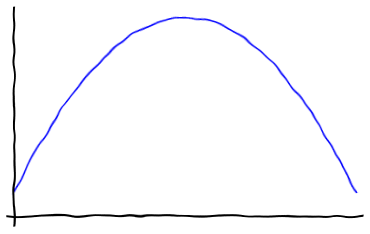 40
Conclusions and Future Work
Summary:
PRIOR
POSTERIOR
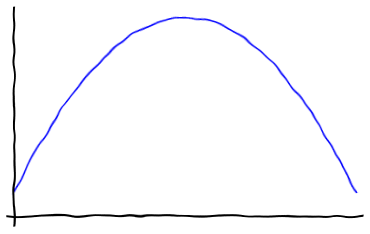 41
Conclusions and Future Work
Summary:
PRIOR
POSTERIOR
MYULA  SAMPLER
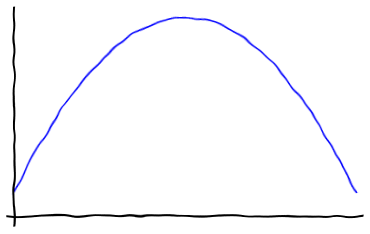 42
Conclusions and Future Work
Summary:
PRIOR
POSTERIOR
high-dimensions
MYULA  SAMPLER
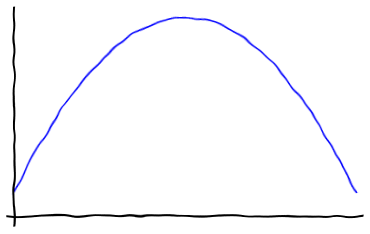 easy implementation
Just need gradients &
proximal operators
43
Conclusions and Future Work
Summary:
PRIOR
POSTERIOR
EB performs remarkably well at low SNR values
Generally outperforms many other approaches
Can handle multiple regularisation parameters
Achieves close-to-optimal performance
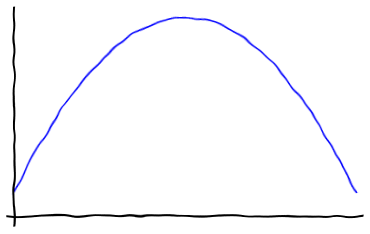 In some problems setting up the sampler can be difficult
Although it handles very high dimensions, for extremely ill-posed and high dimensional problems it can be slow.
44
Conclusions and Future Work
Summary:
PRIOR
POSTERIOR
Future Work:

- Accelerate the Markov kernels driving the stochastic approximation algorithm.
EB performs remarkably well at low SNR values
Generally outperforms many other approaches
Can handle multiple regularisation parameters
Achieves close-to-optimal performance
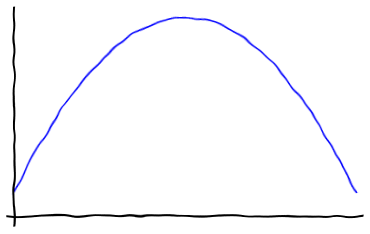 In some problems setting up the sampler can be difficult
Although it handles very high dimensions, for extremely ill-posed and high dimensional problems it can be slow.
45
References
[1] De Bortoli, V., Durmus, A., Pereyra, M., & Vidal, A. F. Efficient stochastic optimisation by unadjusted Langevin Monte Carlo. Application to maximum marginal likelihood and empirical Bayesian Estimation, (2019). 
arXiv preprint arXiv:1906.12281.
EMPIRICAL BAYES ALGO. FOR GENERAL SMOOTH PROBLEMS. PROOFS CONVERGENCE

[2]  Alain Durmus, Eric Moulines, and Marcelo Pereyra, “Efficient Bayesian computation by proximal Markov Chain Monte Carlo: when Langevin meets Moreau,” SIAM Journal on Imaging Sciences, vol. 11, no. 1, pp. 473–506, 2018. 
MYULA   ALGORITHM

[3] Ana Fernandez Vidal and Marcelo Pereyra. "Maximum Likelihood Estimation of Regularisation Parameters." In 2018 25th IEEE International Conference on Image Processing (ICIP), pp. 1742-1746. IEEE, 2018. EMPIRICAL BAYES  ALGORITHM
46
Thank you for your time!
Questions?
47
Empirical Bayes
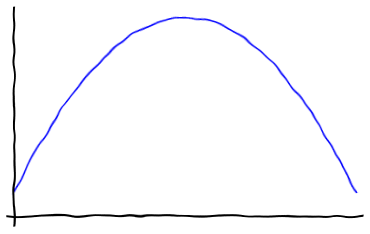 48
Numerical Experiments
Hyperspectral Unmixing
SIGNATURE
DICTIONARY
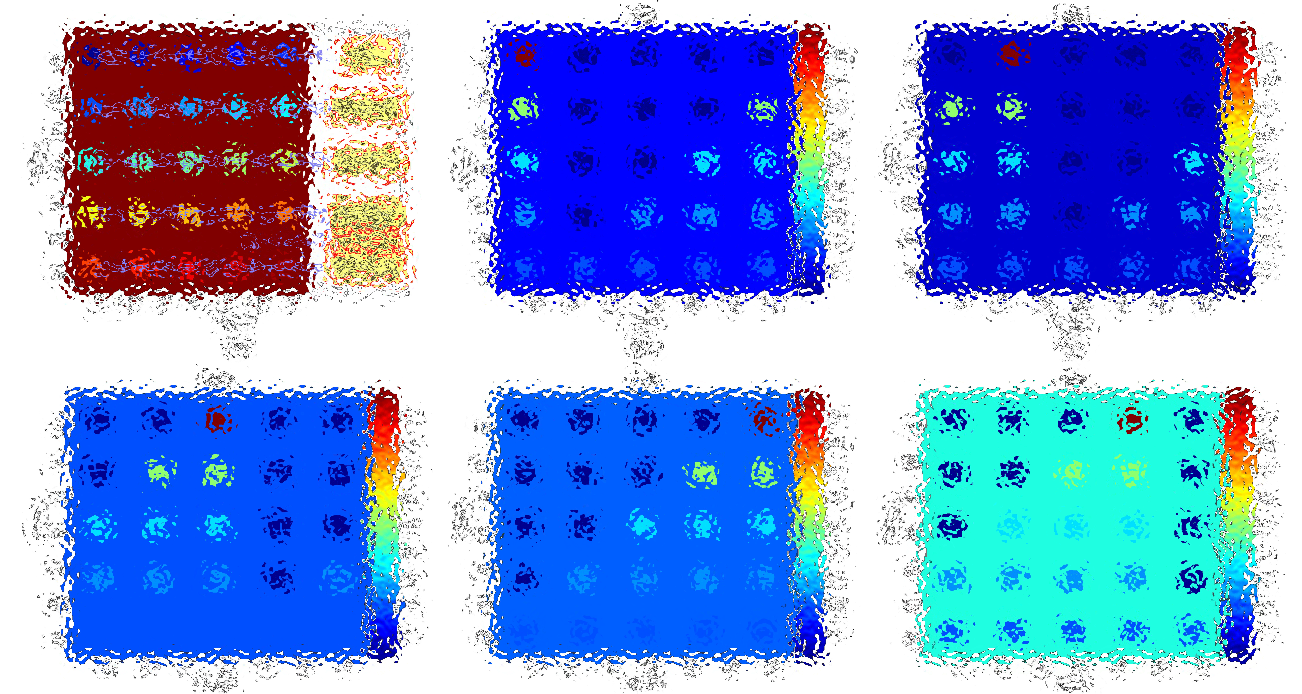 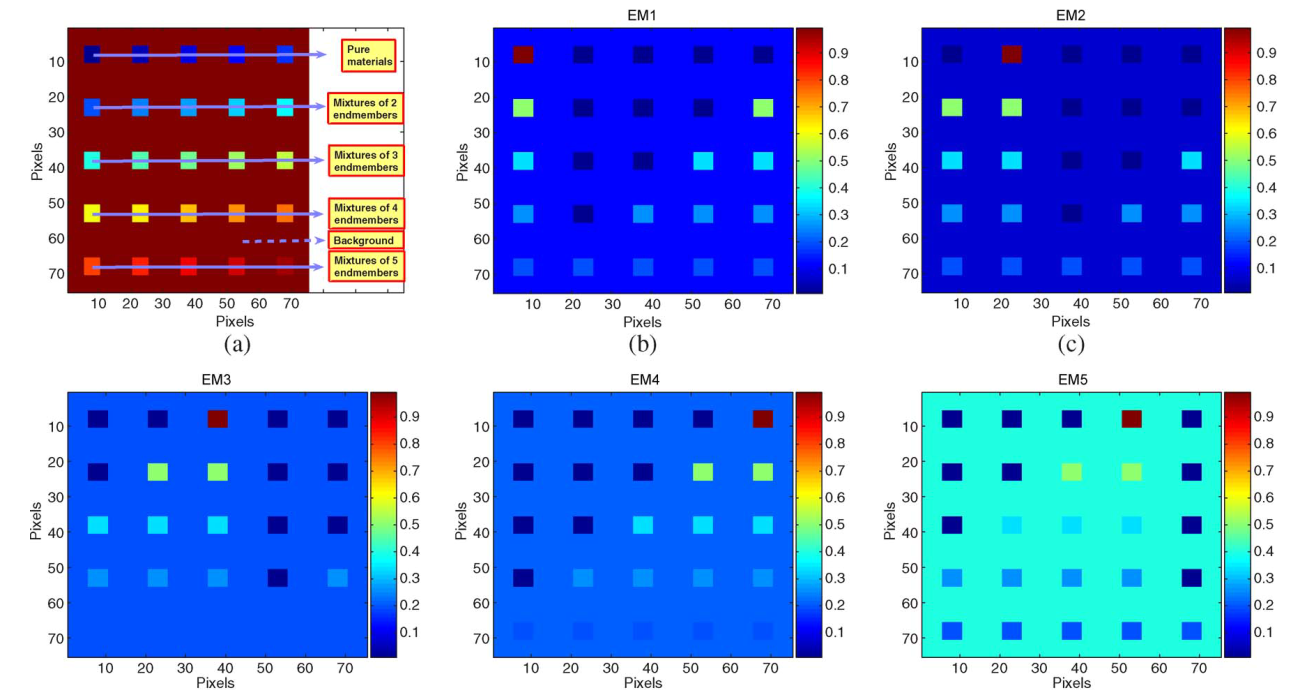 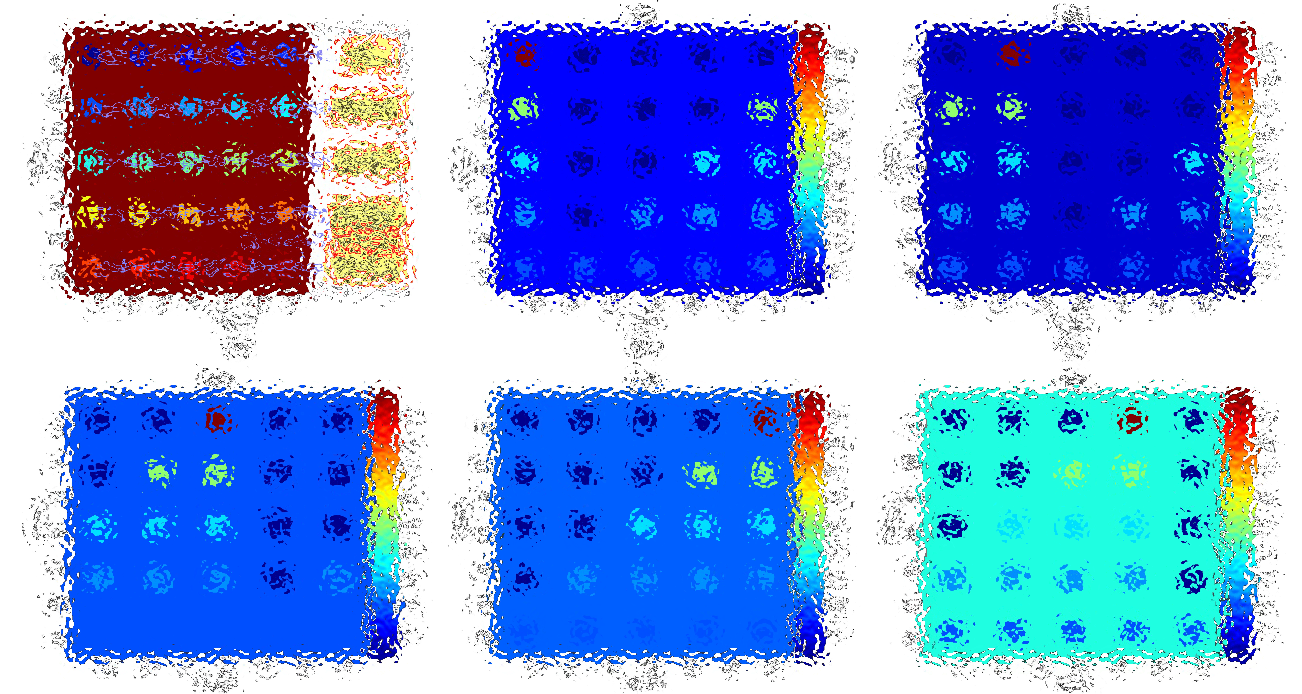 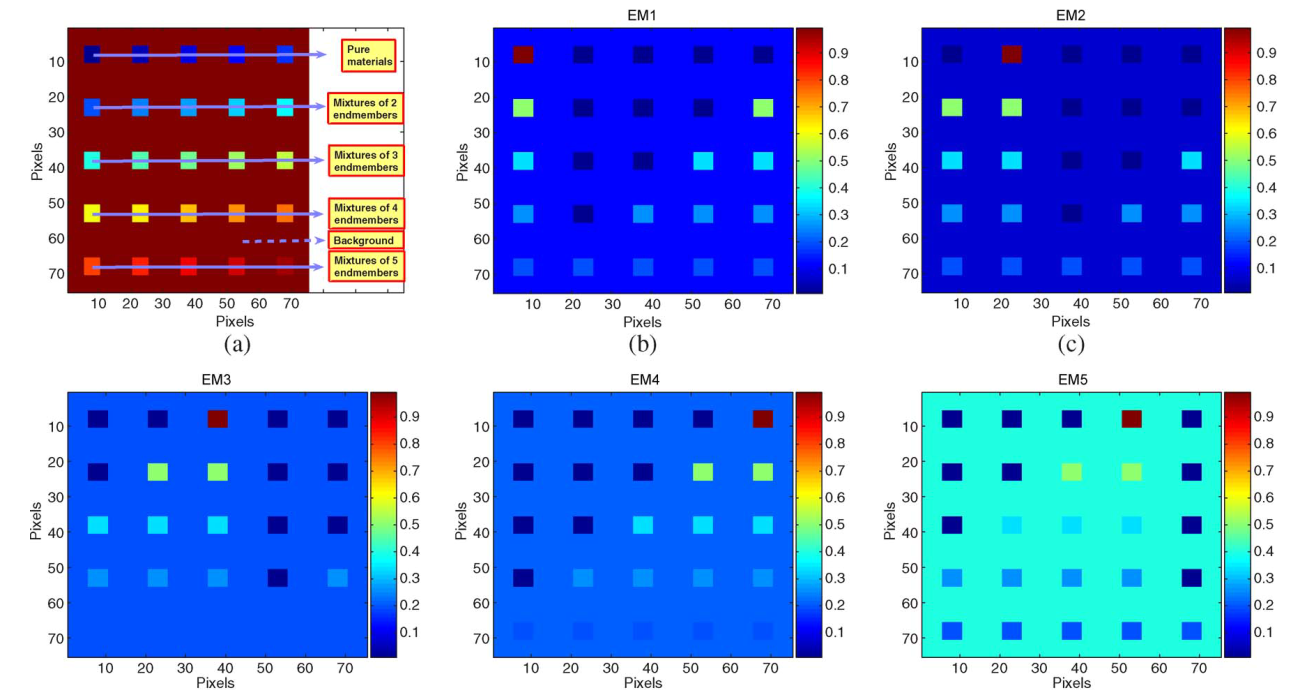 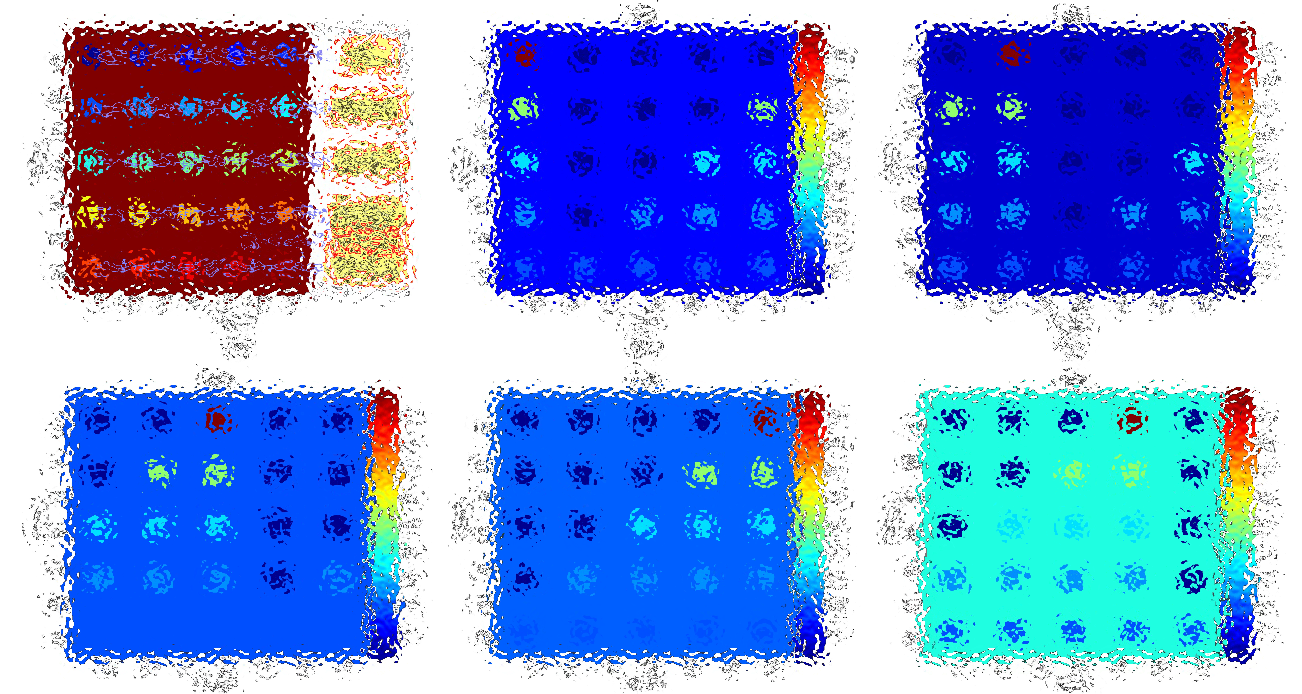 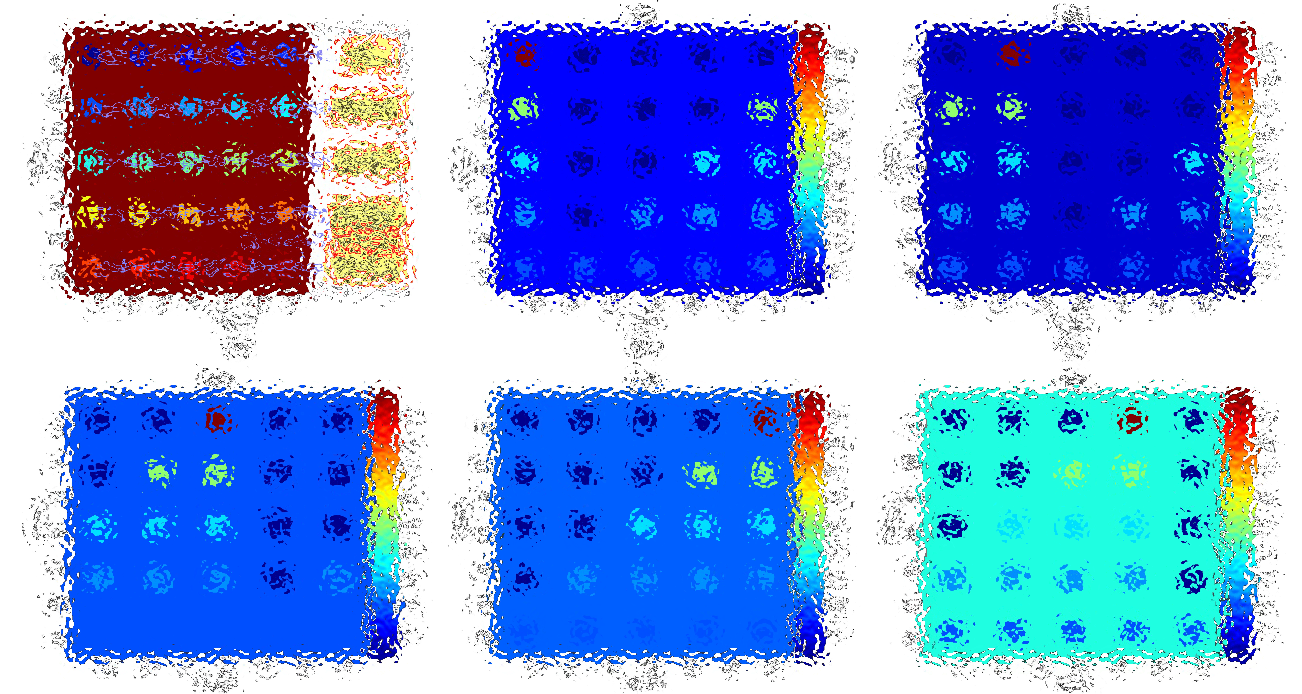 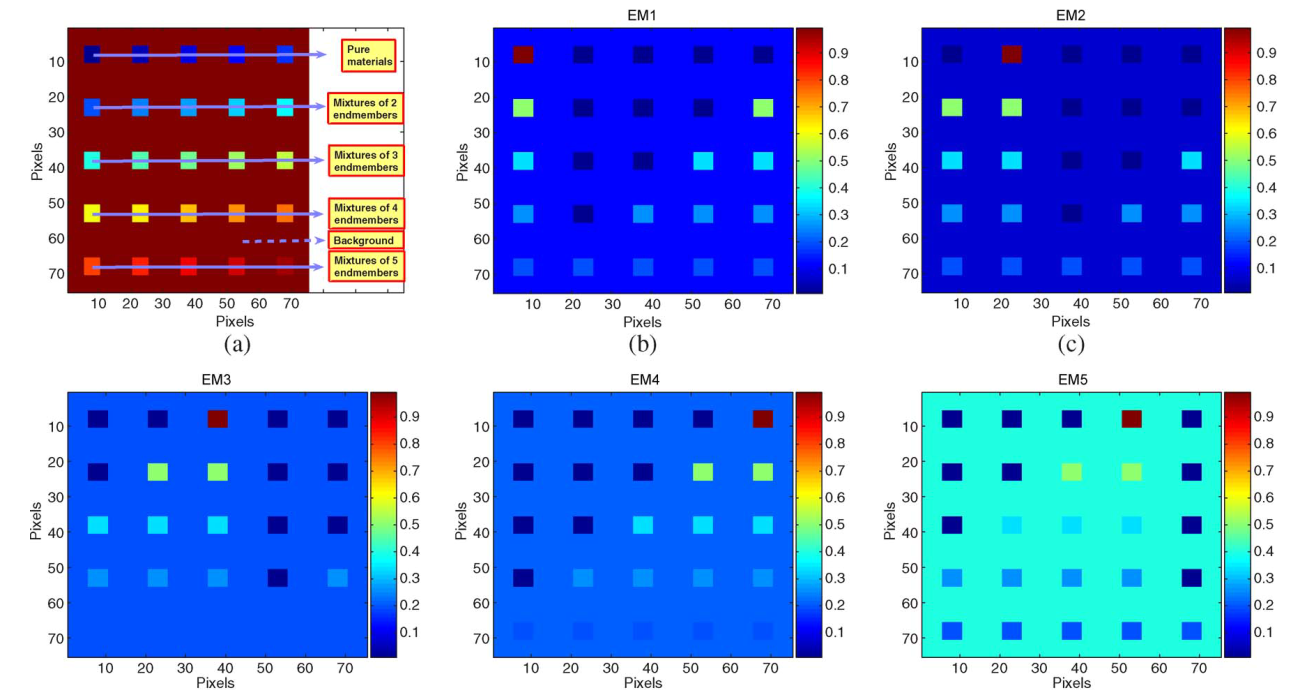 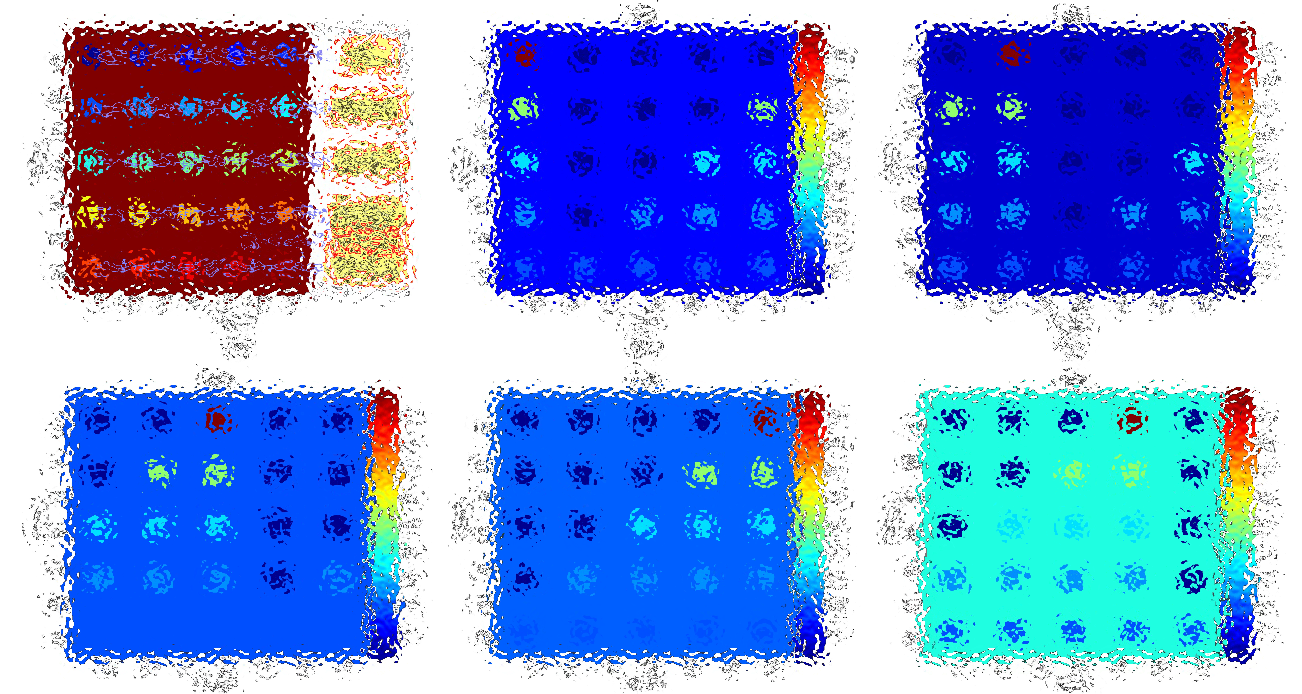 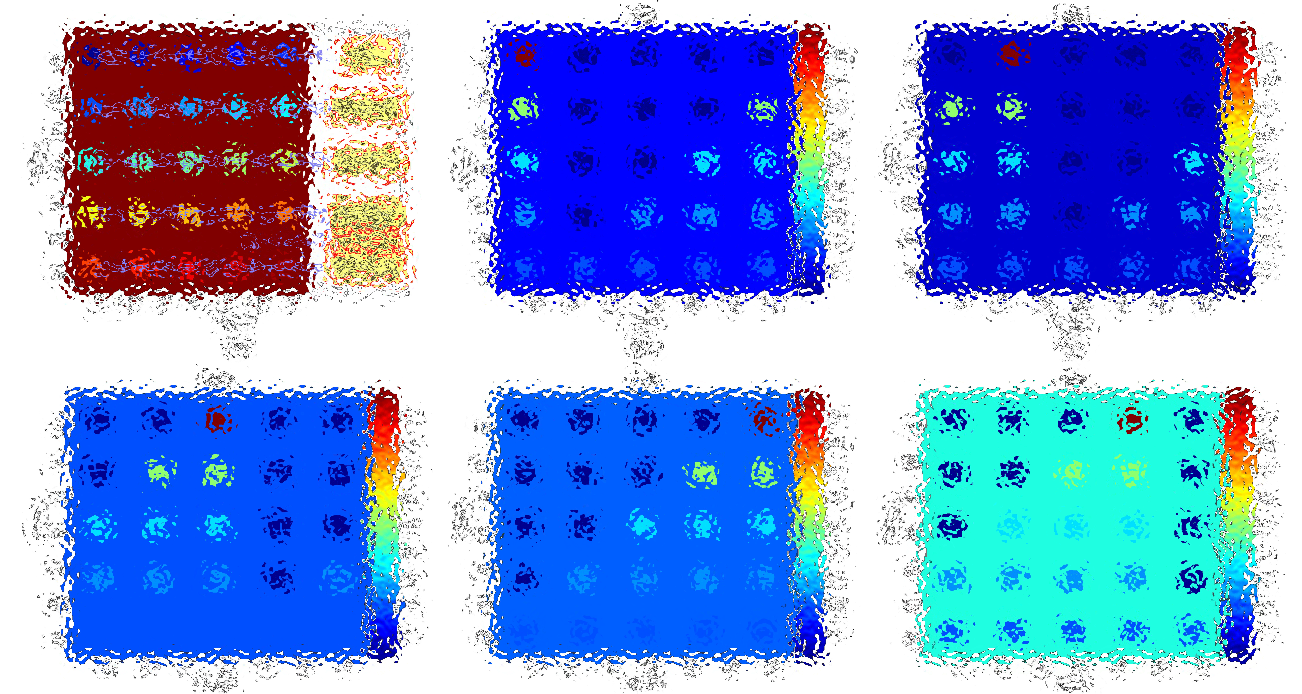 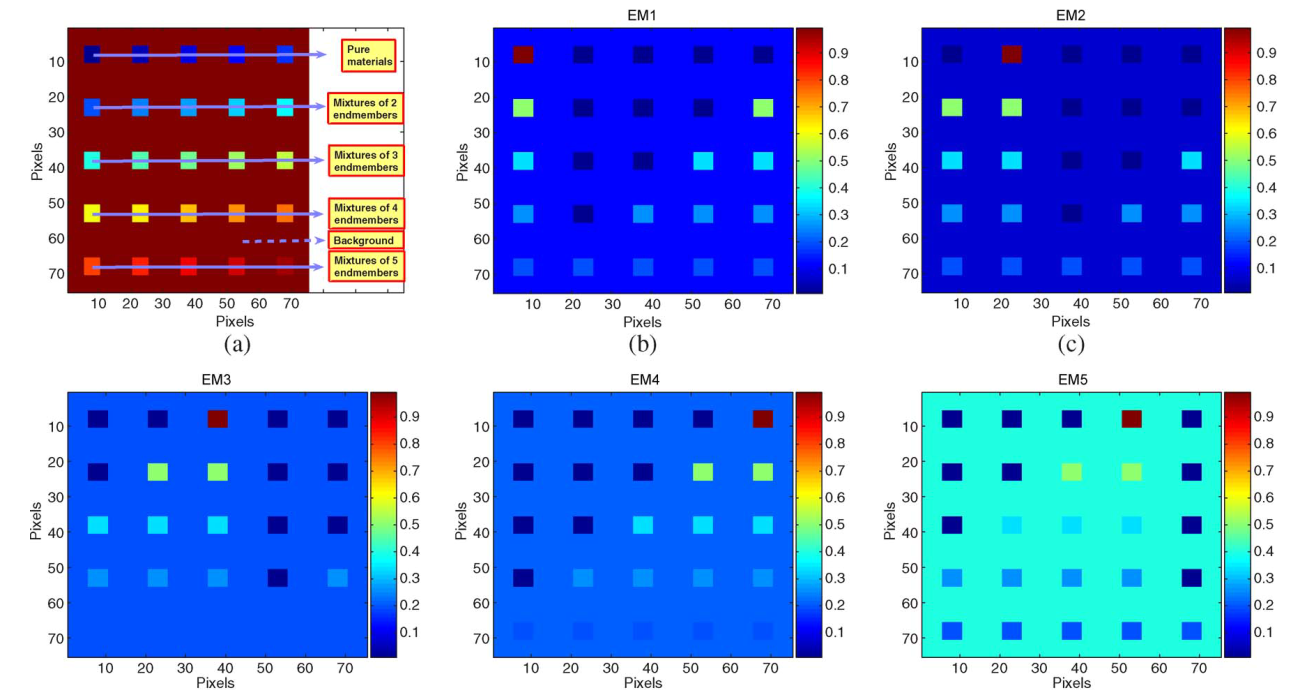 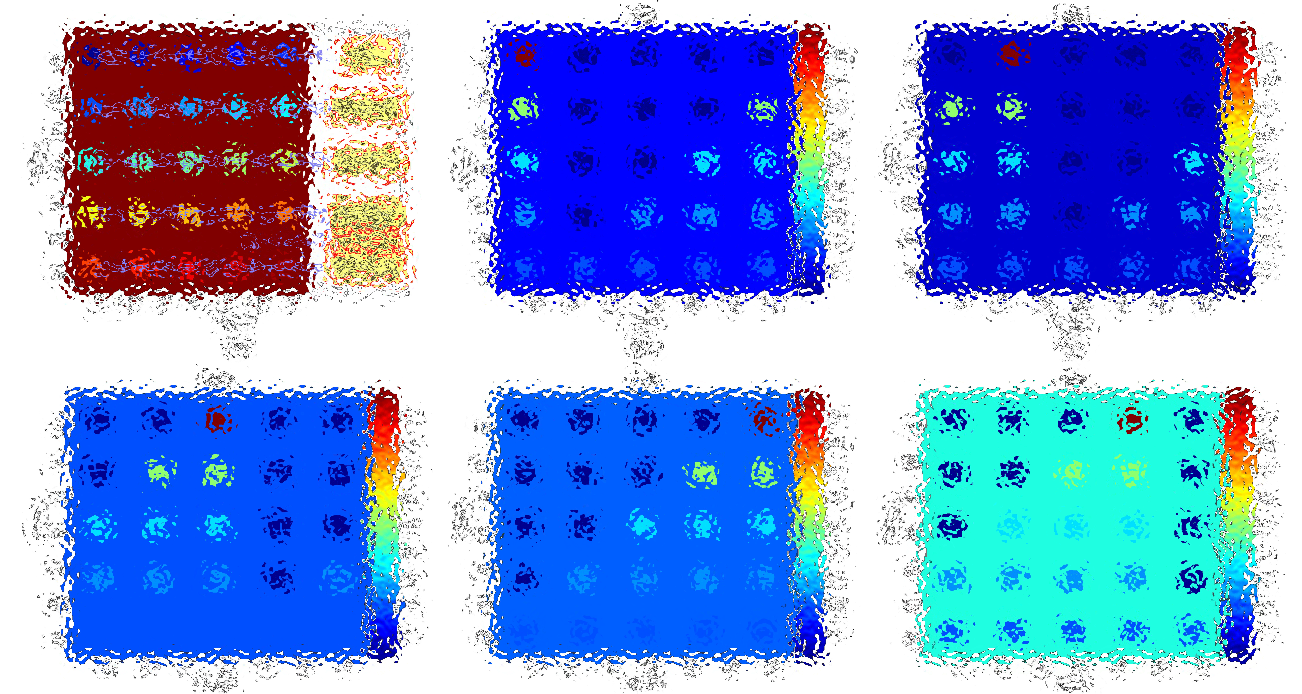 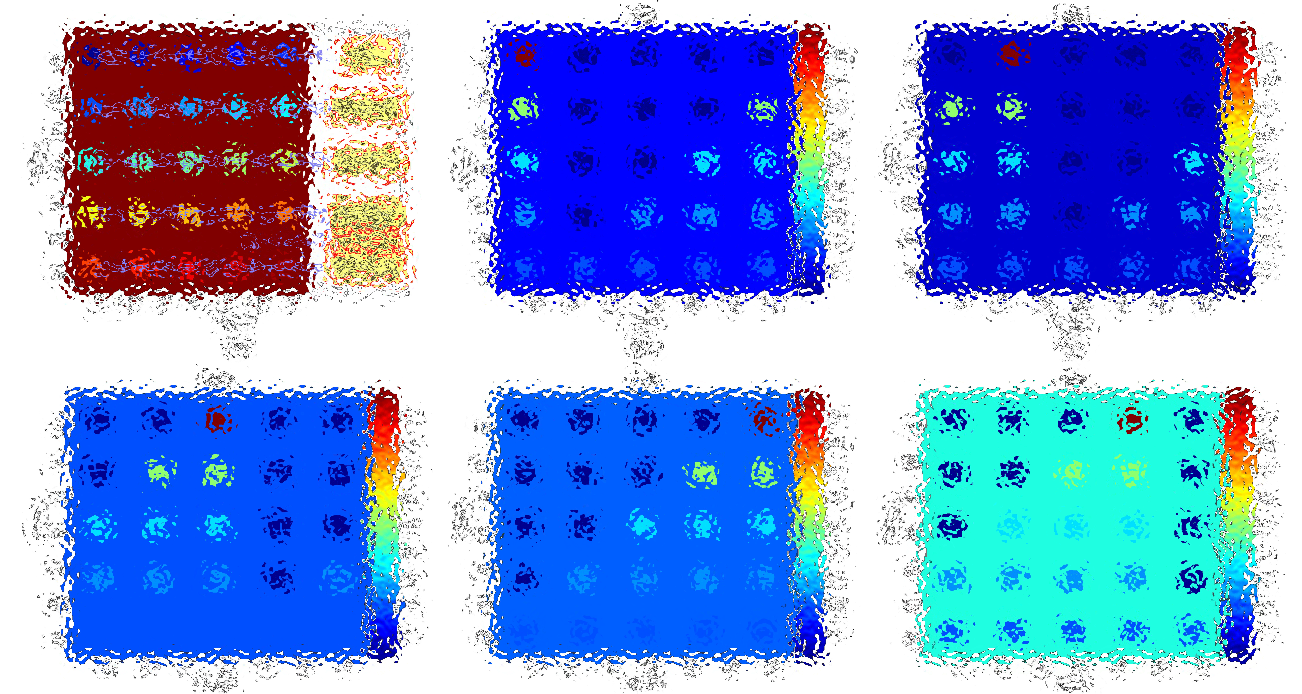 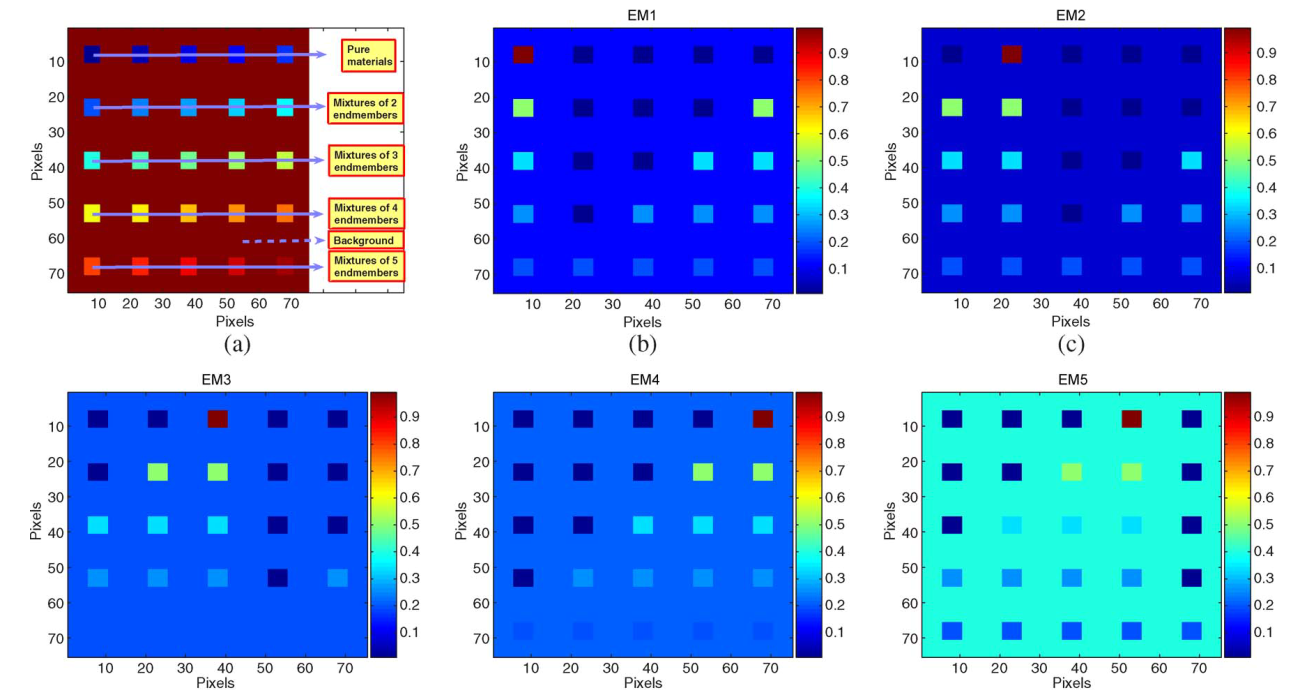 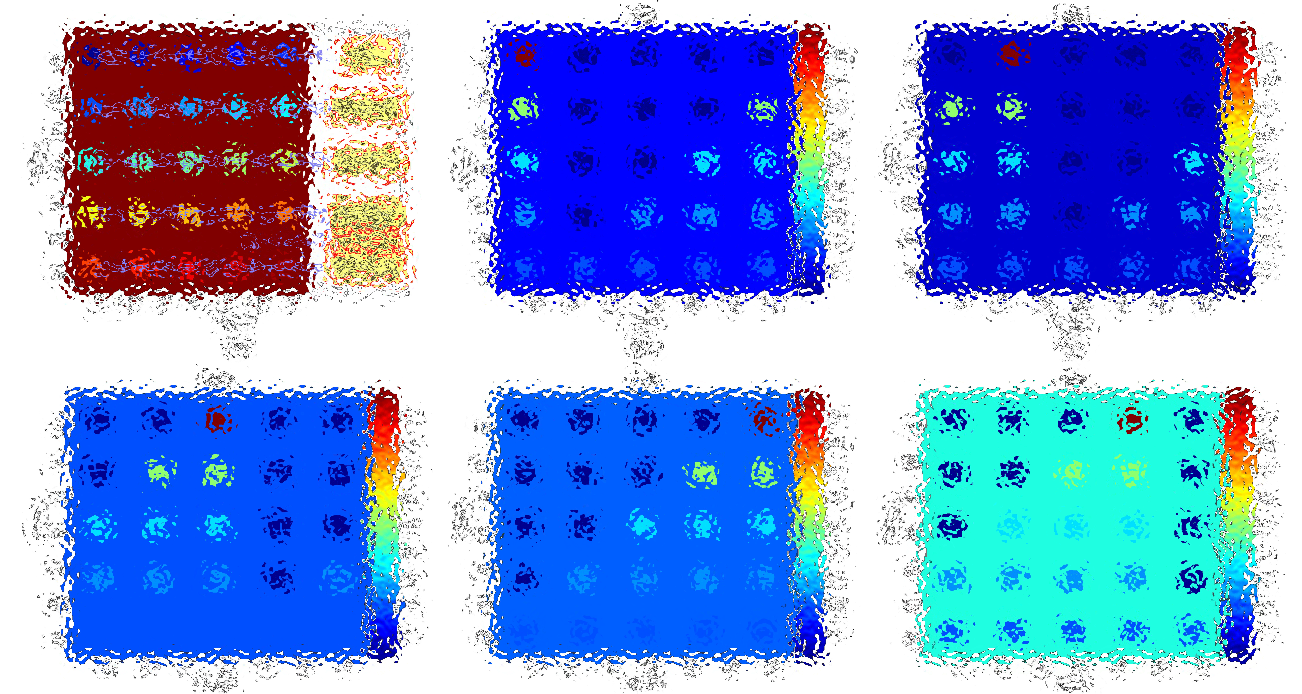 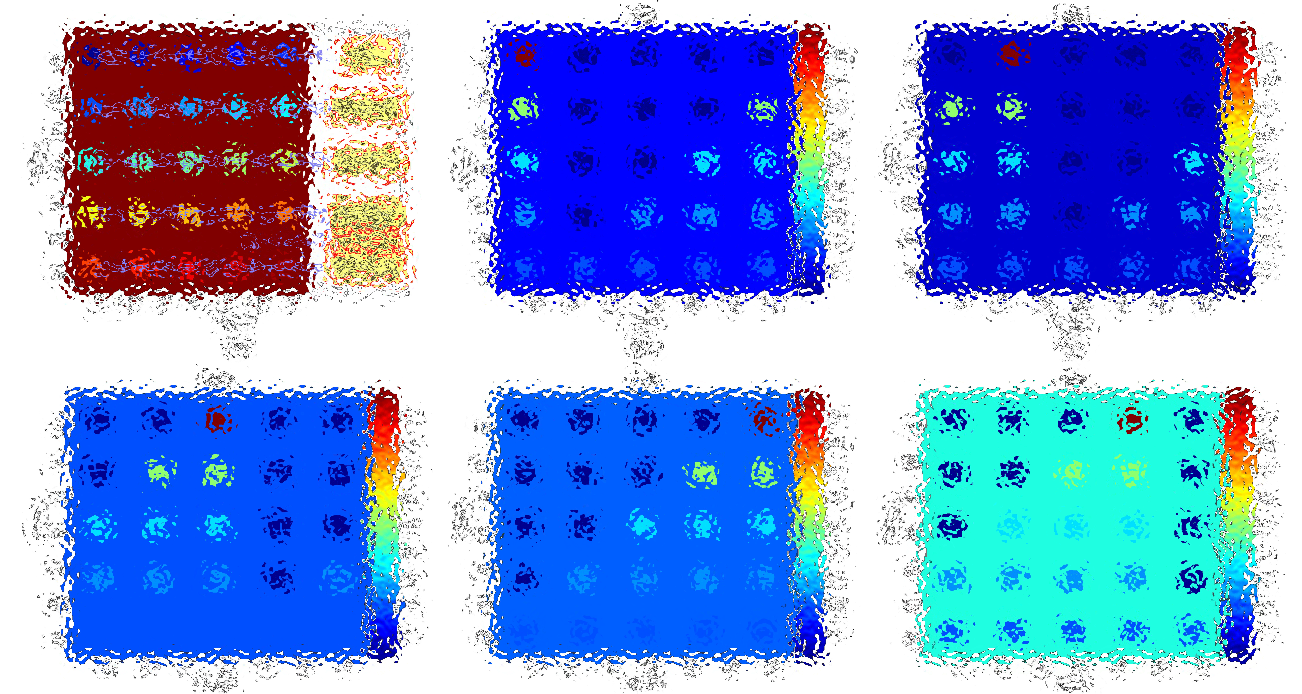 FRACTIONAL
ABUNDANCES
MEASUREMENTS
Iordache, Marian-Daniel, José M. Bioucas-Dias, and Antonio Plaza. "Total variation spatial regularization for sparse hyperspectral unmixing." IEEE Transactions on Geoscience and Remote Sensing 50, no. 11 (2012): 4484-4502.
49
Numerical Experiments
Hyperspectral Unmixing
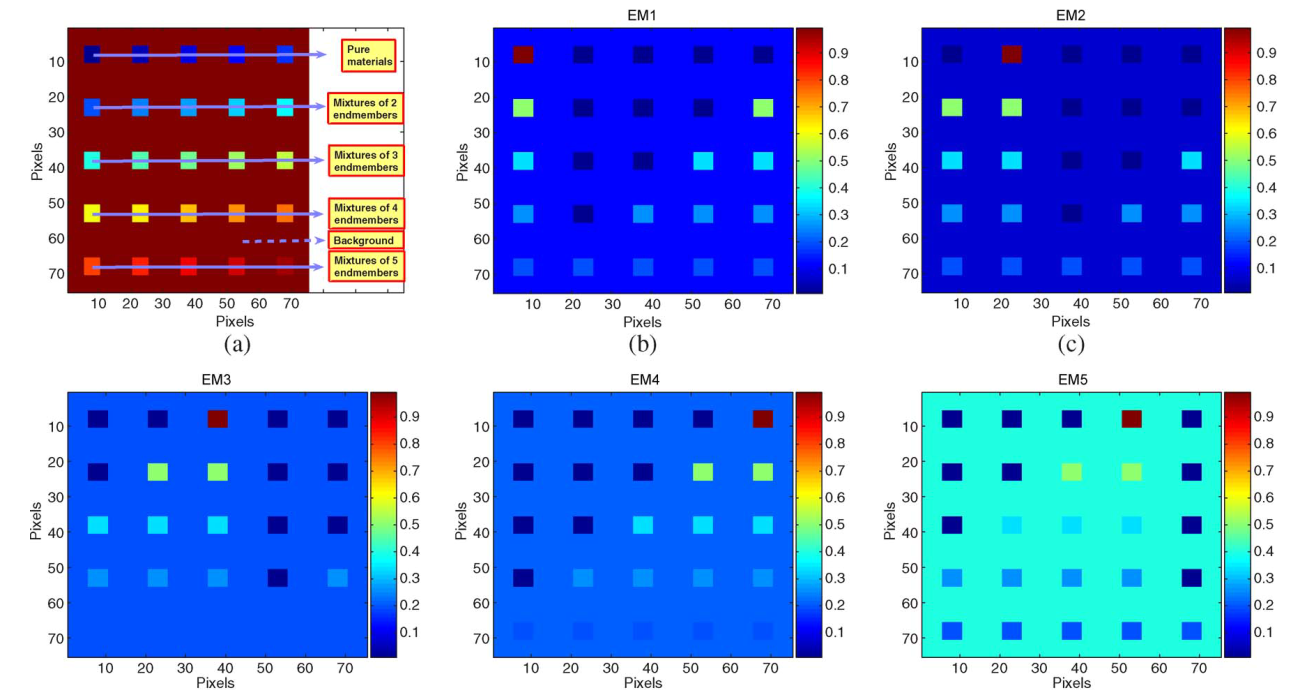 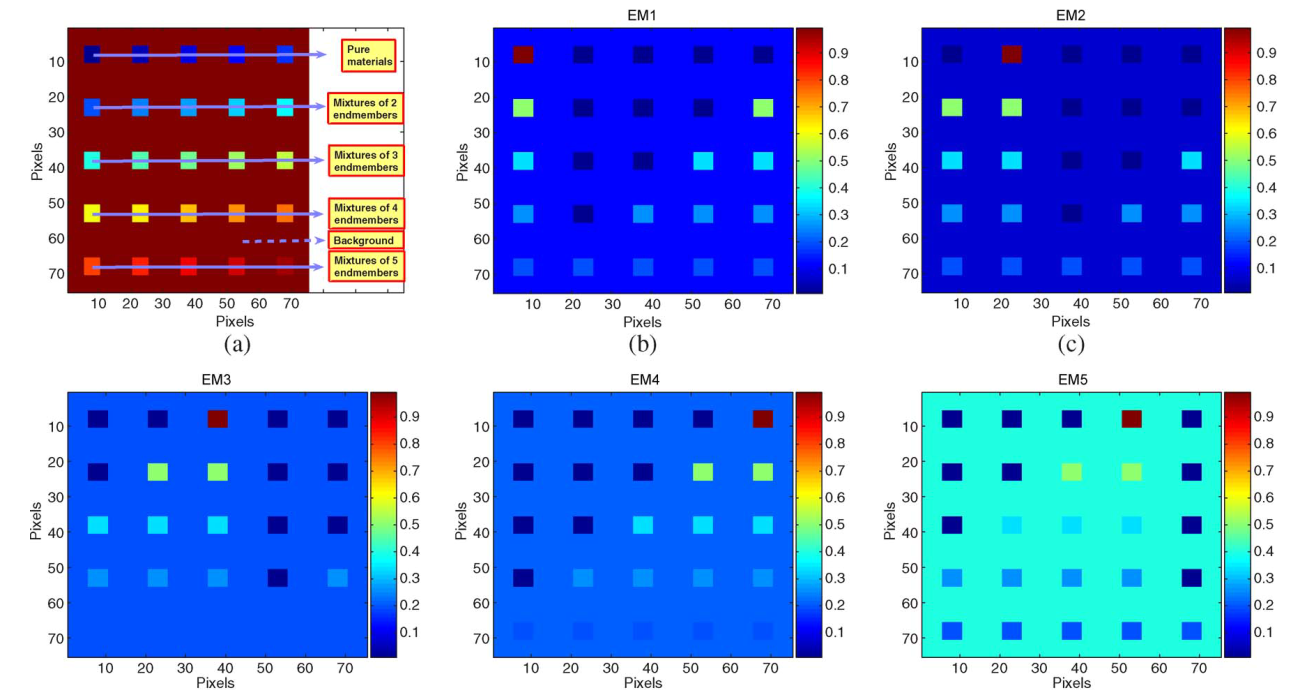 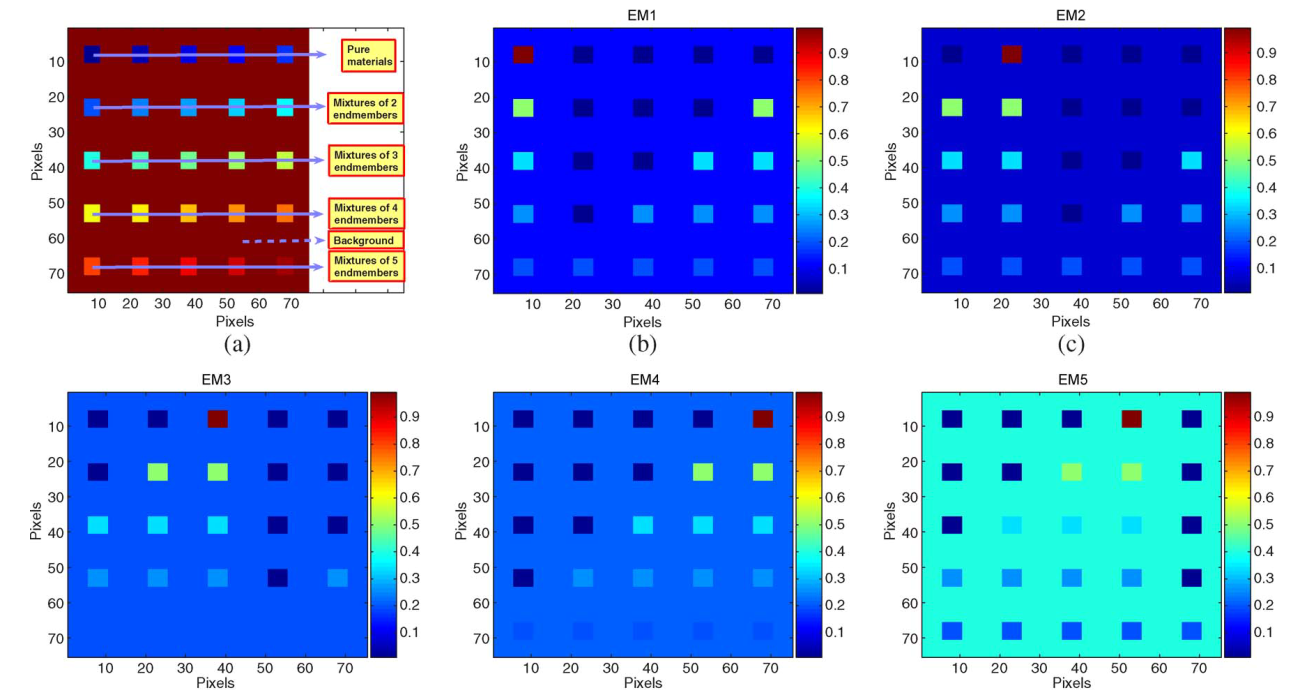 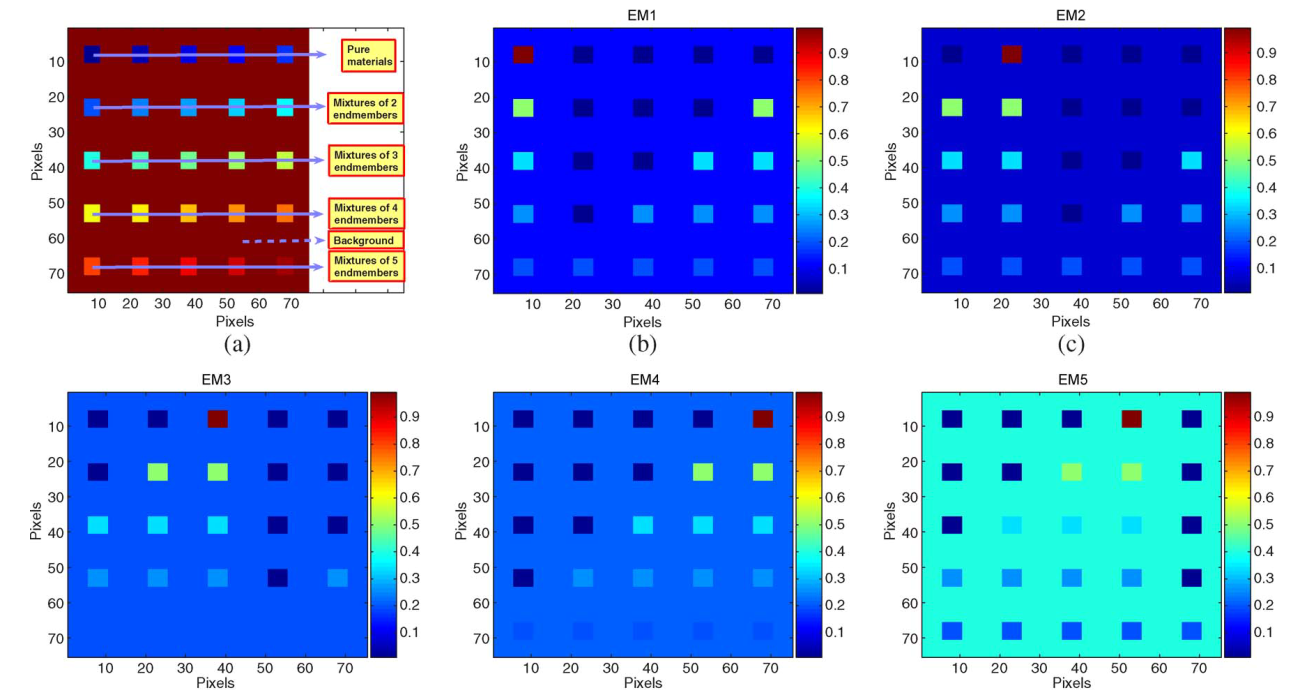 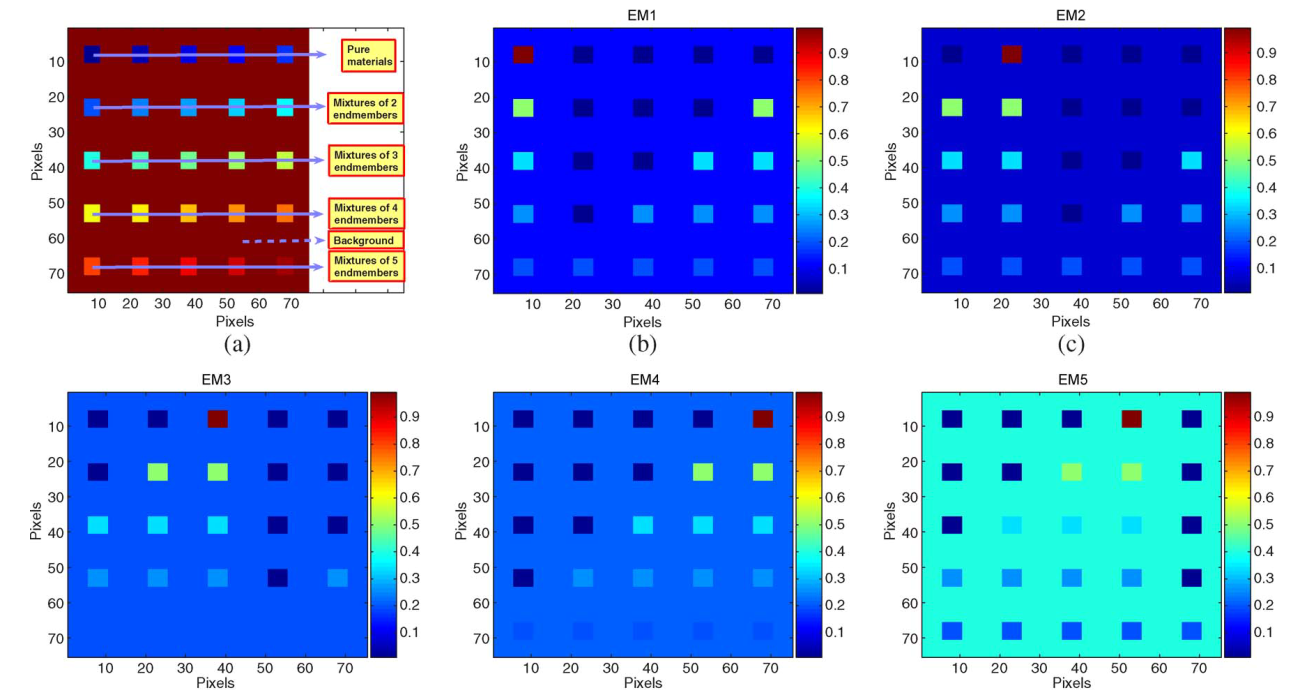 SIGNATURE
DICTIONARY
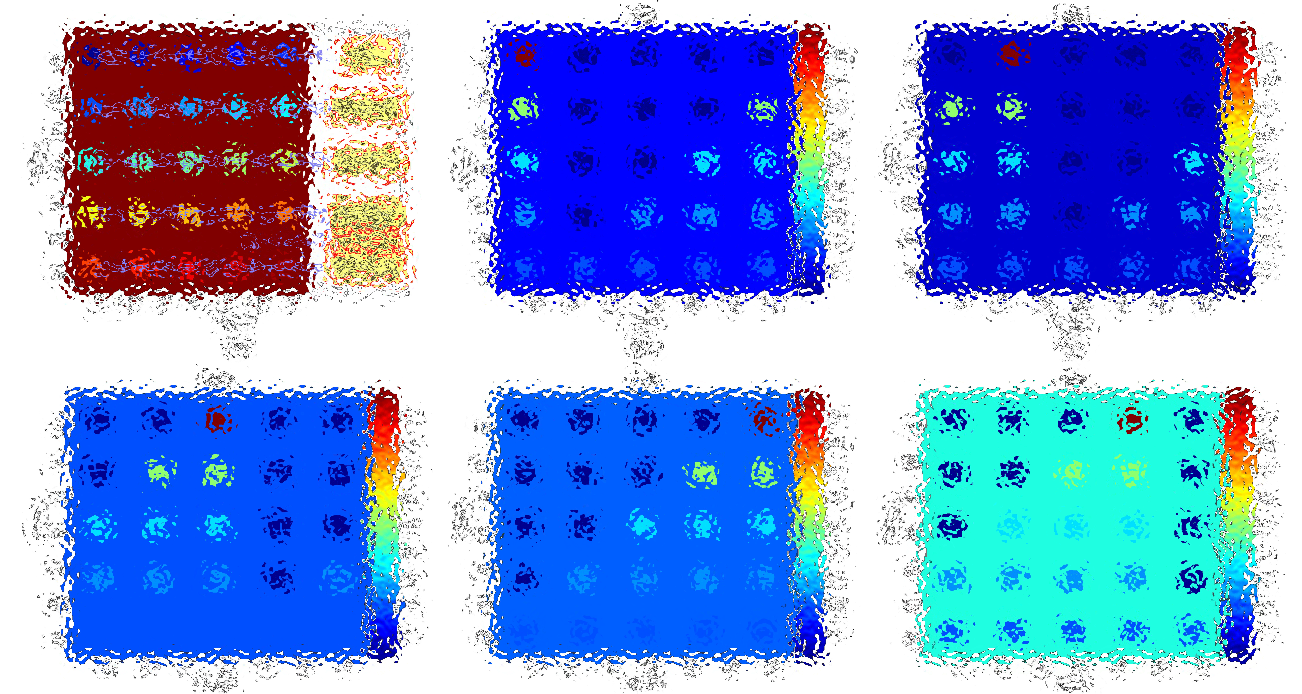 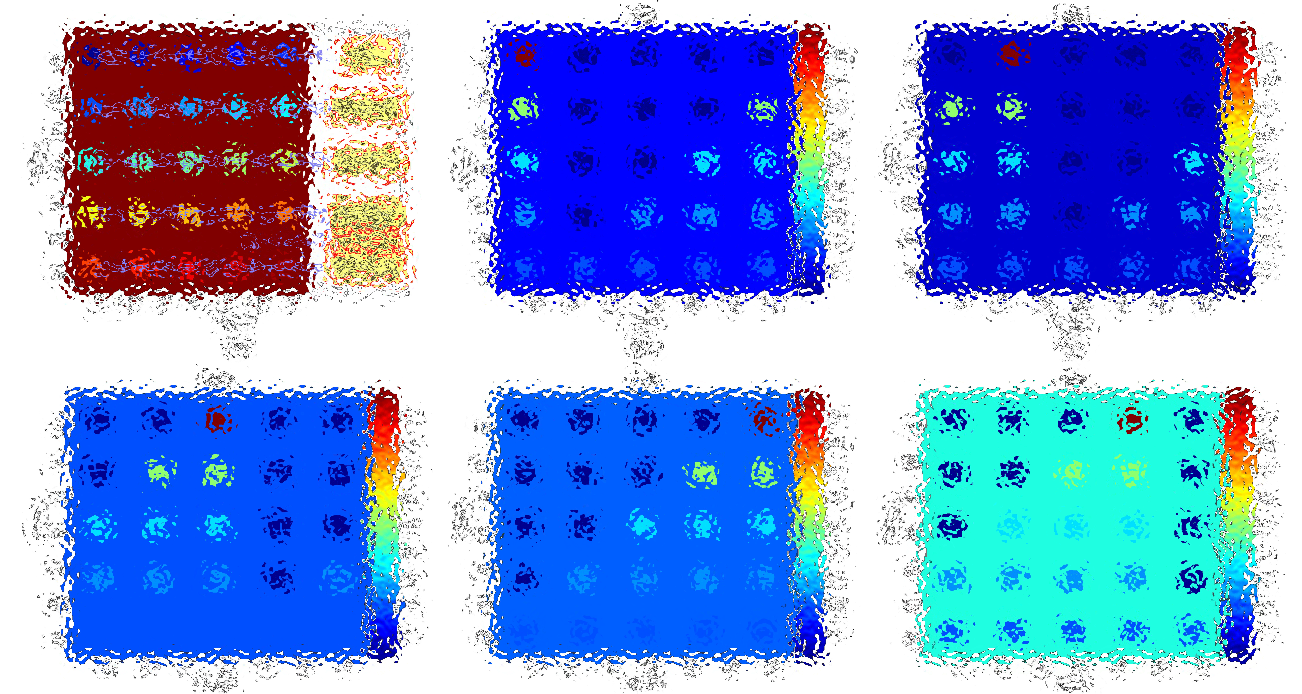 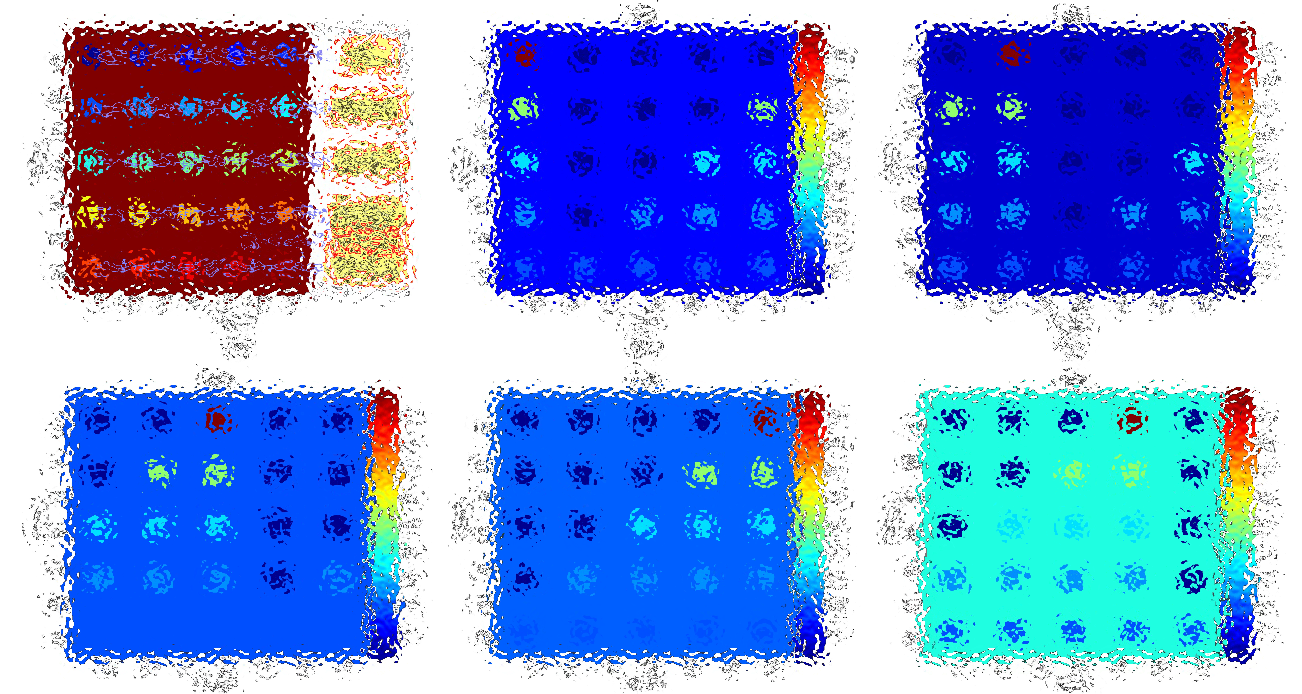 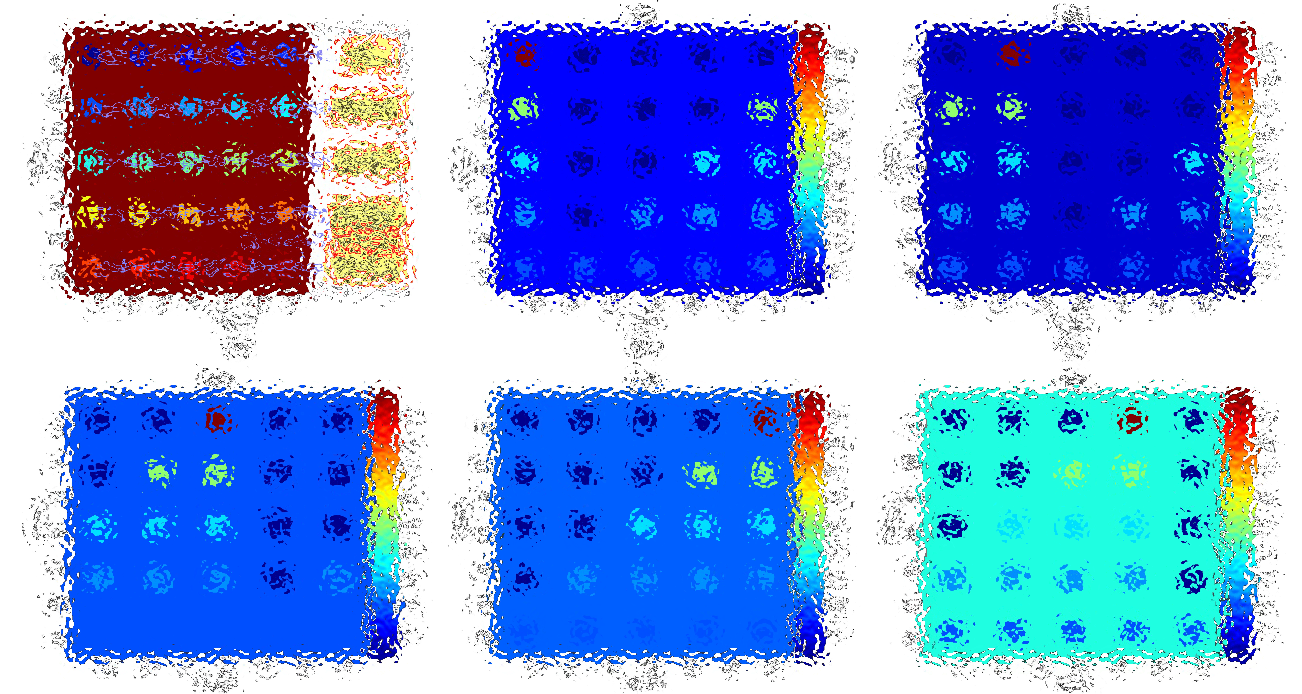 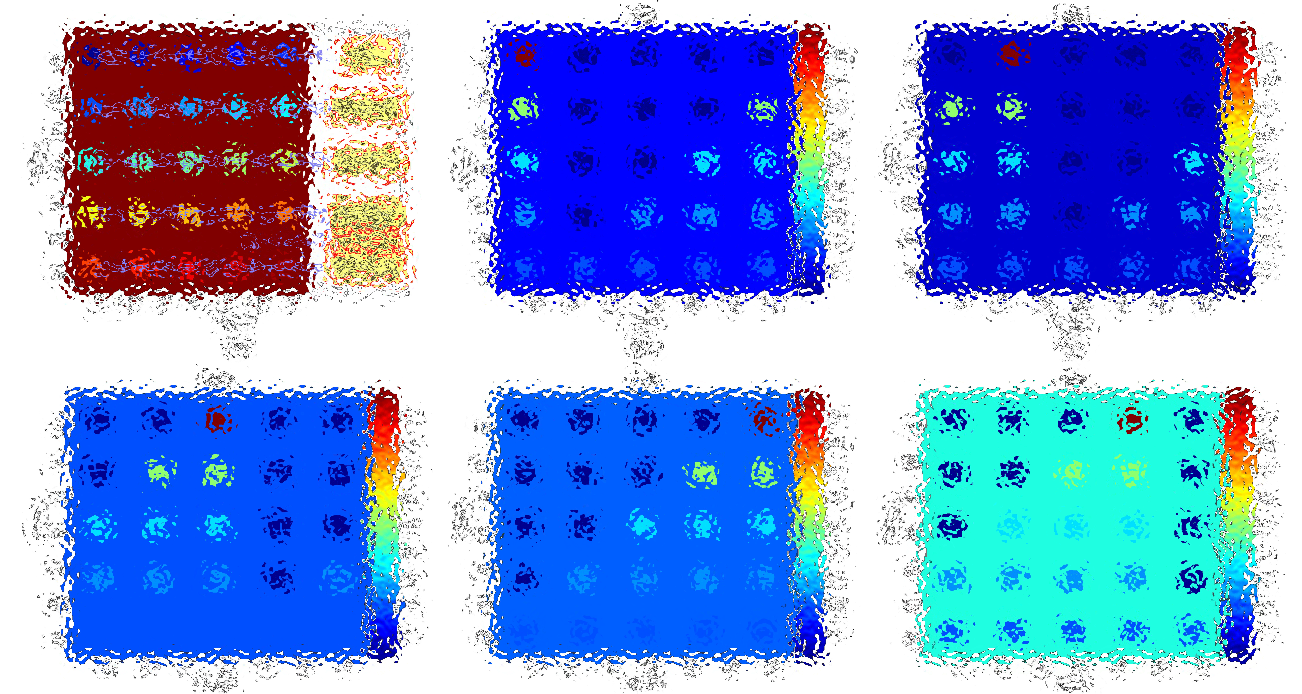 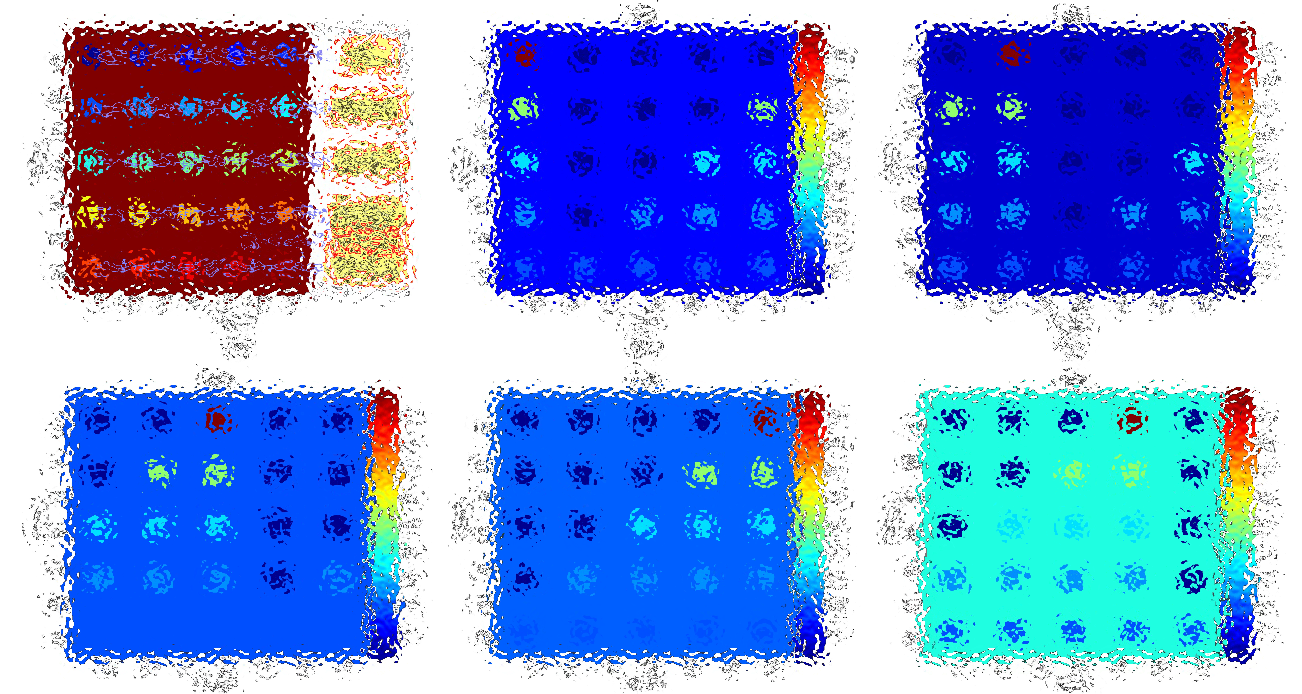 FRACTIONAL
ABUNDANCES
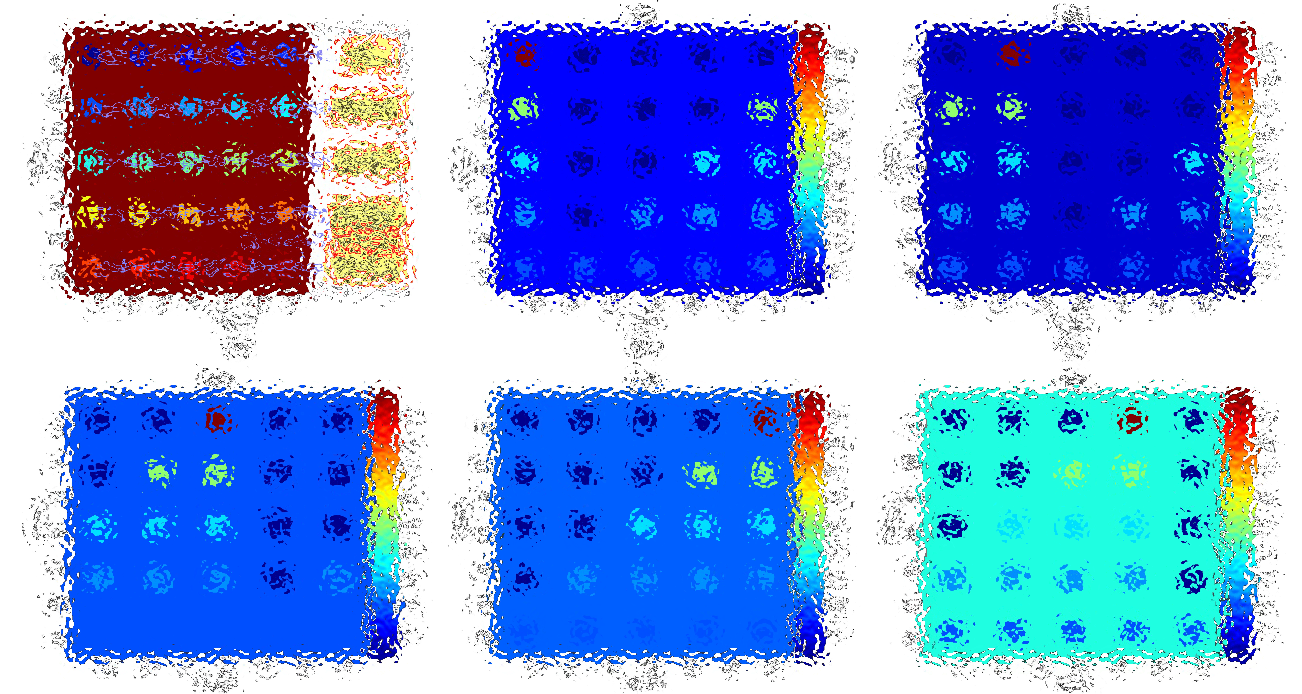 MEASUREMENTS
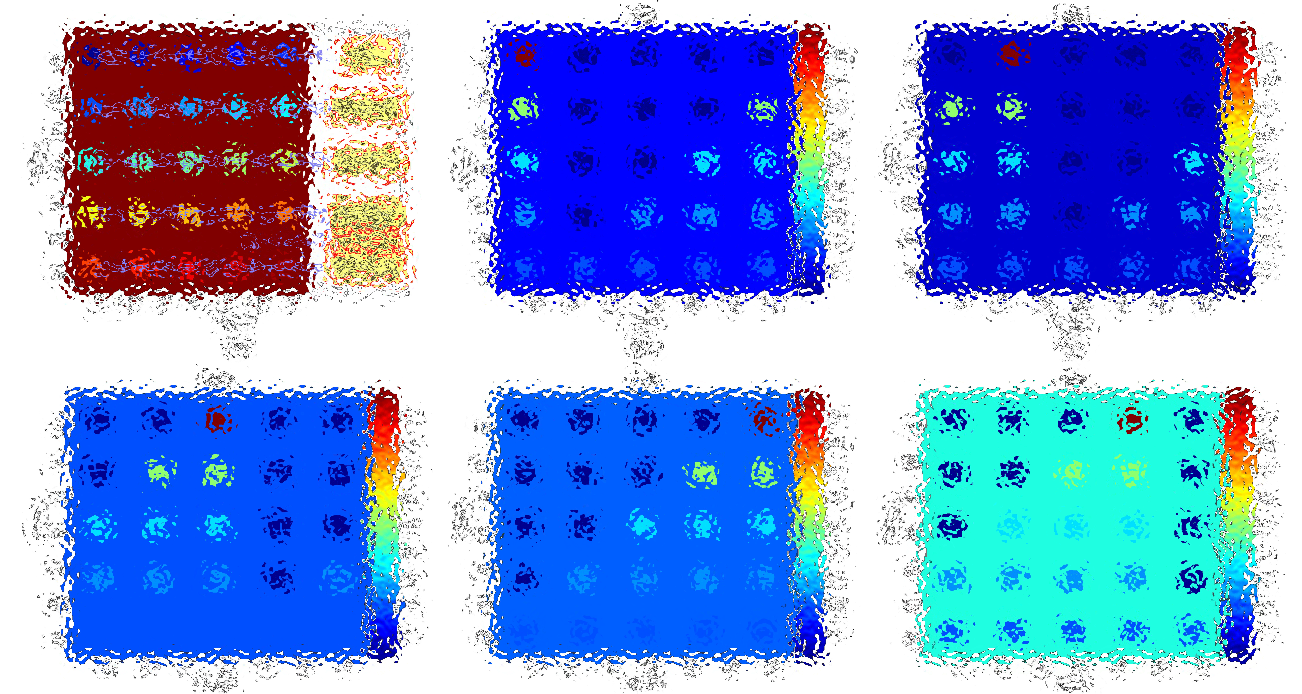 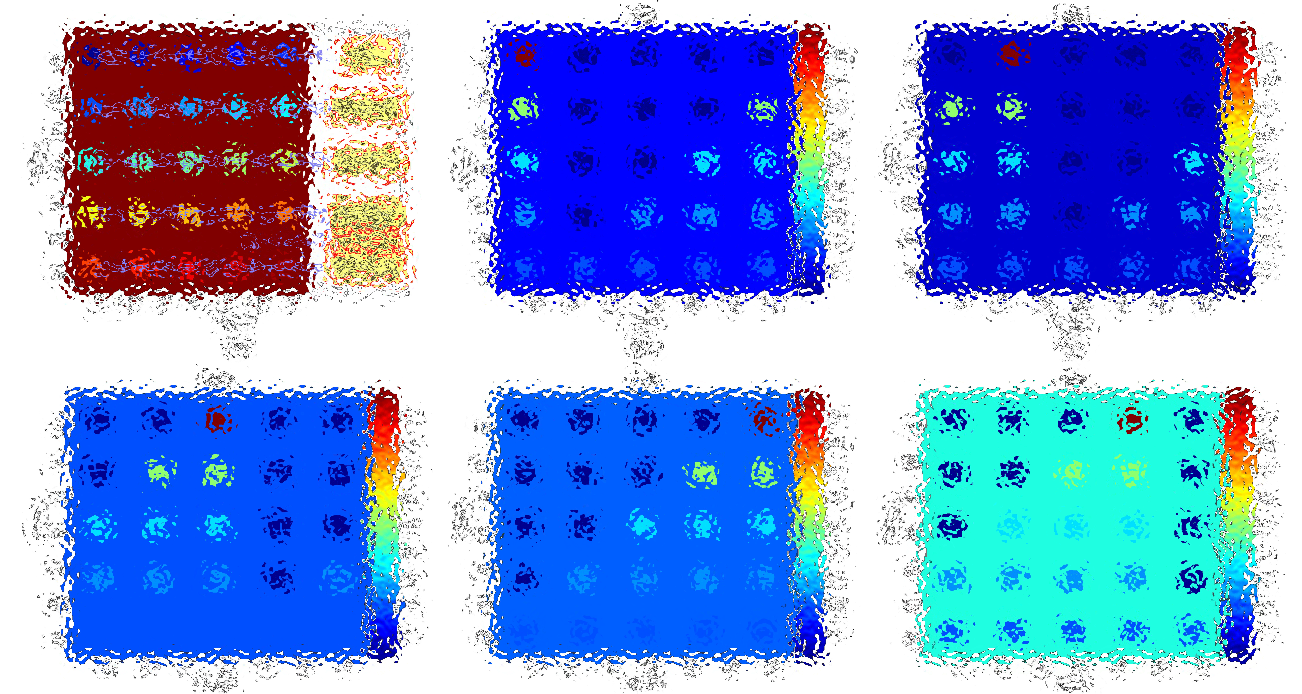 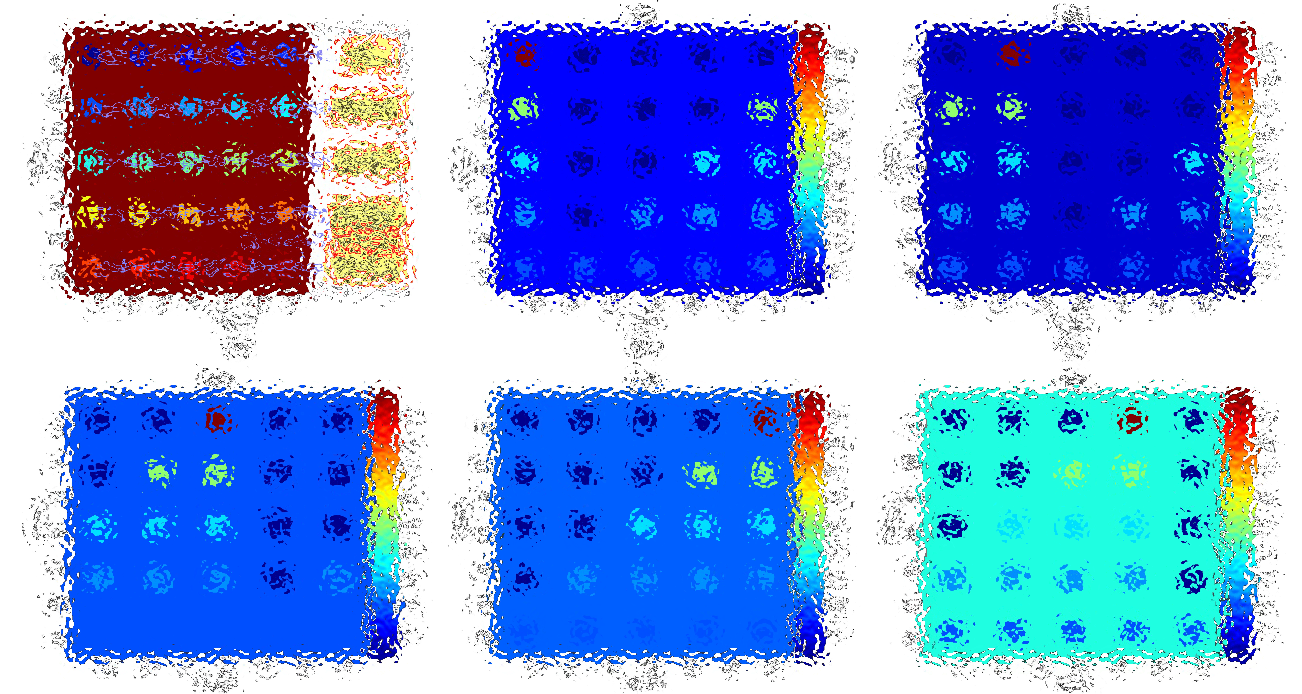 Iordache, Marian-Daniel, José M. Bioucas-Dias, and Antonio Plaza. "Total variation spatial regularization for sparse hyperspectral unmixing." IEEE Transactions on Geoscience and Remote Sensing 50, no. 11 (2012): 4484-4502.
50
Numerical Experiments
Hyperspectral Unmixing
SNR 20dB
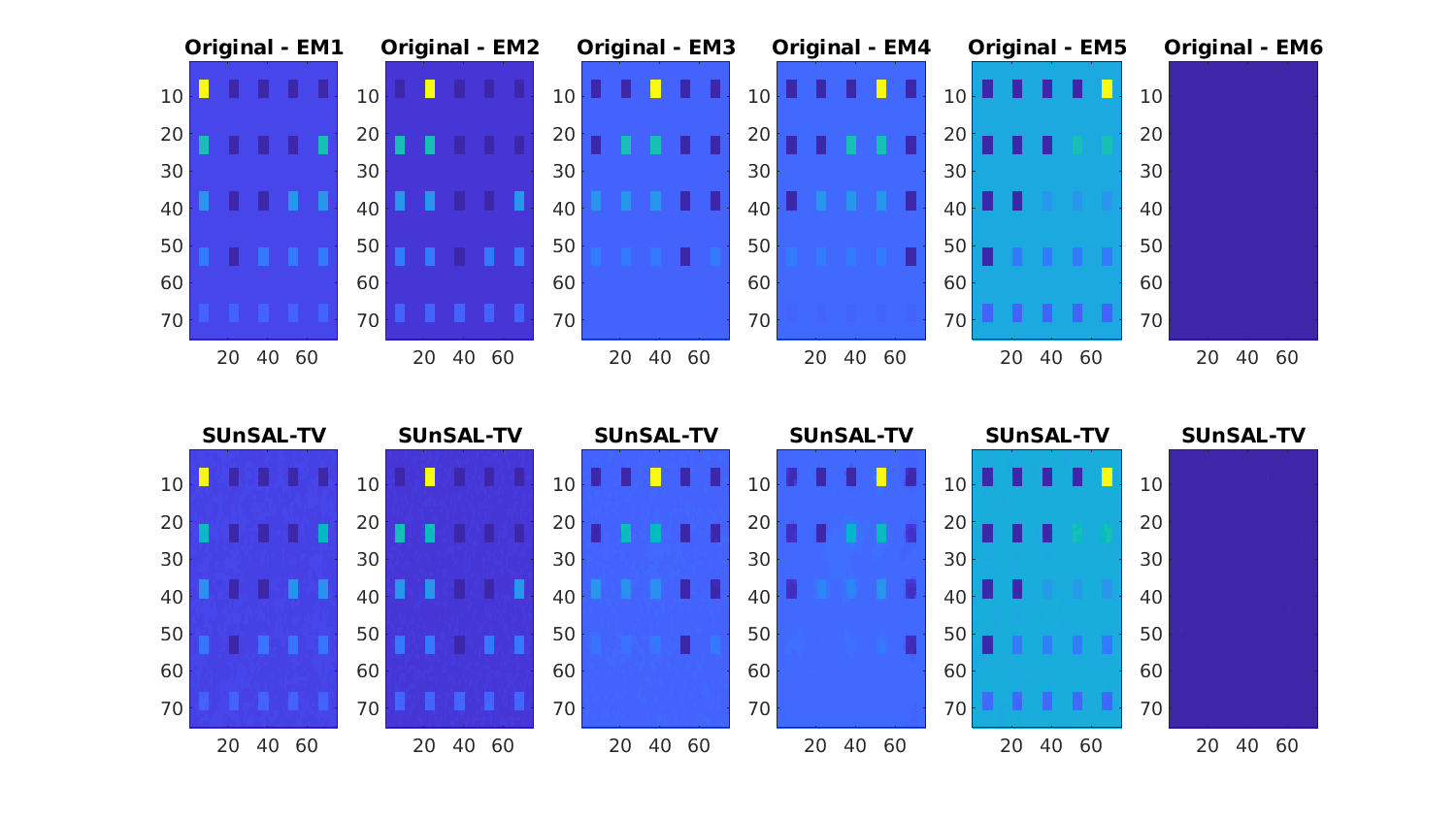 51
Numerical Experiments
Hyperspectral Unmixing
Best params
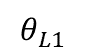 Marginalisation
Empirical Bayes
SNR 20dB
SNR 30dB
SNR 40dB
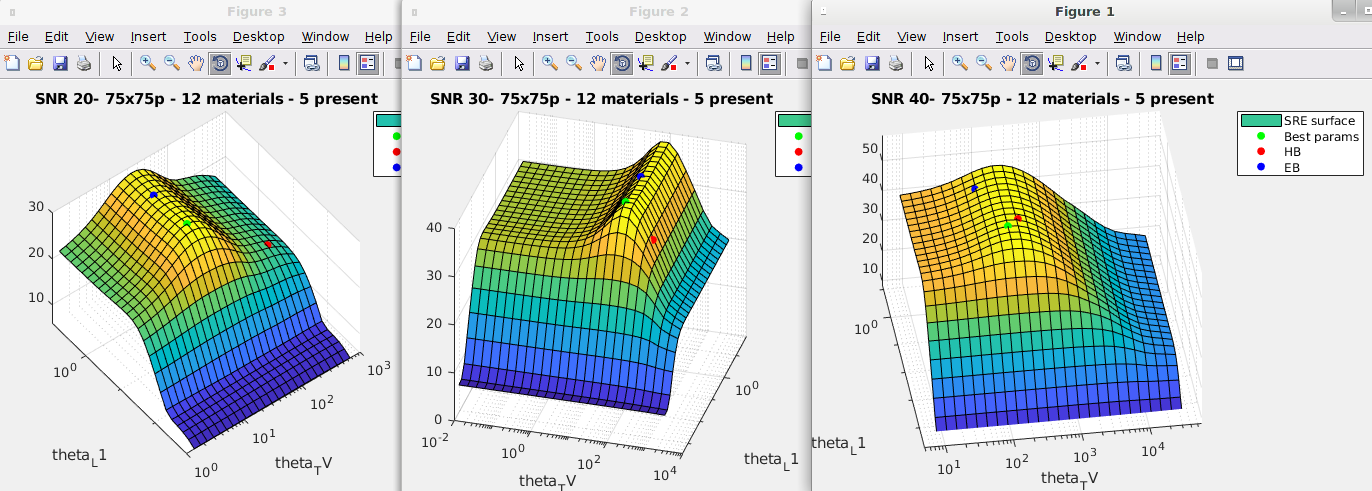 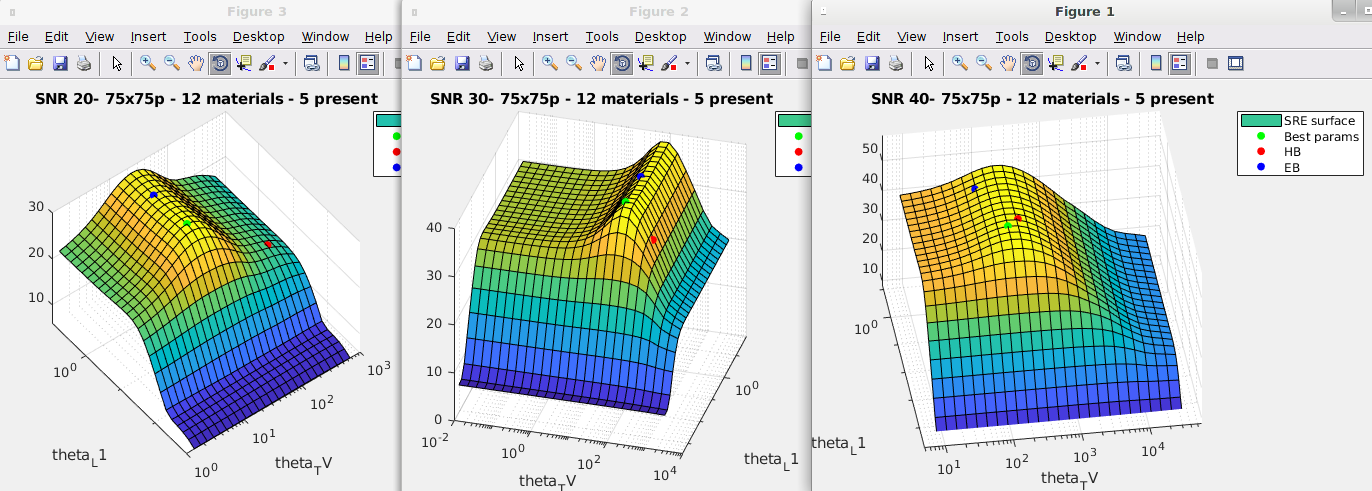 SRE
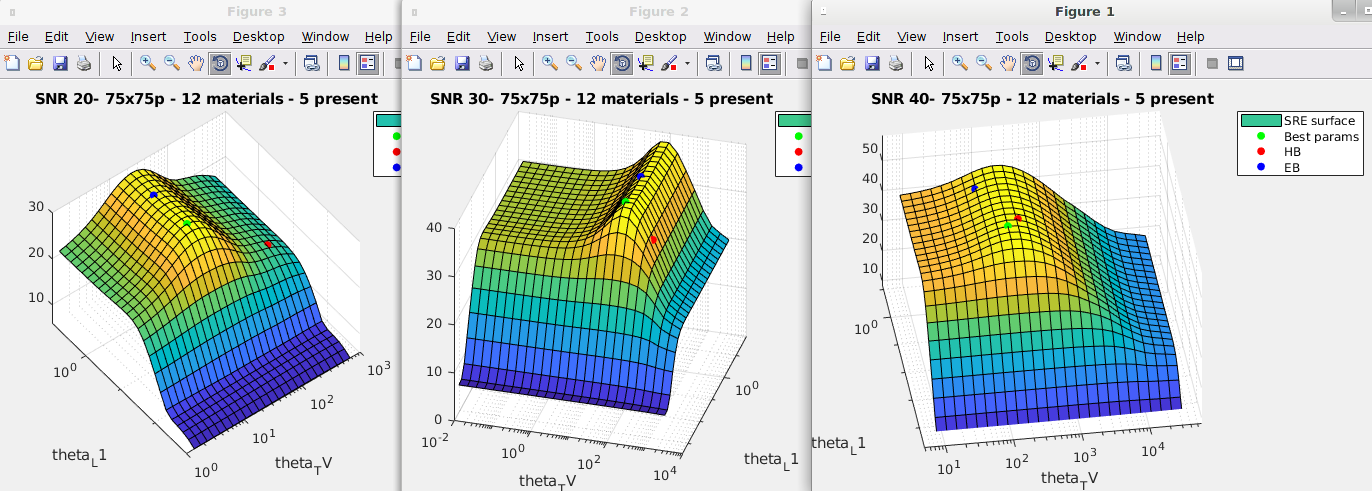 SRE
SRE
52
Numerical Experiments
Hyperspectral Unmixing
SNR 20dB
SNR 30dB
SNR 40dB
Best params
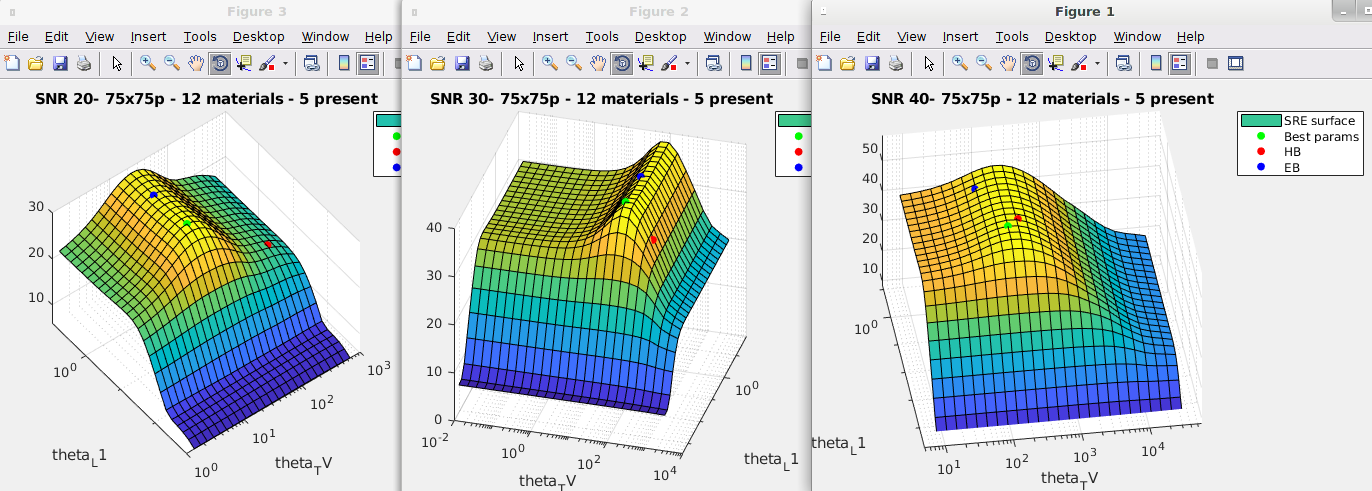 Hierarchical Bayes
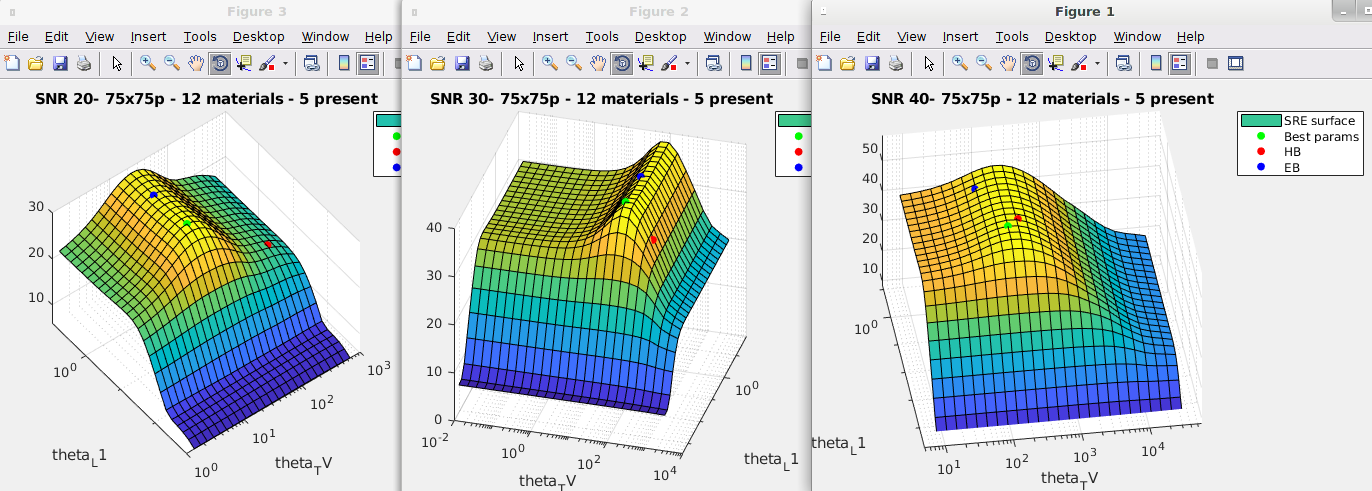 Empirical Bayes
SRE
SRE
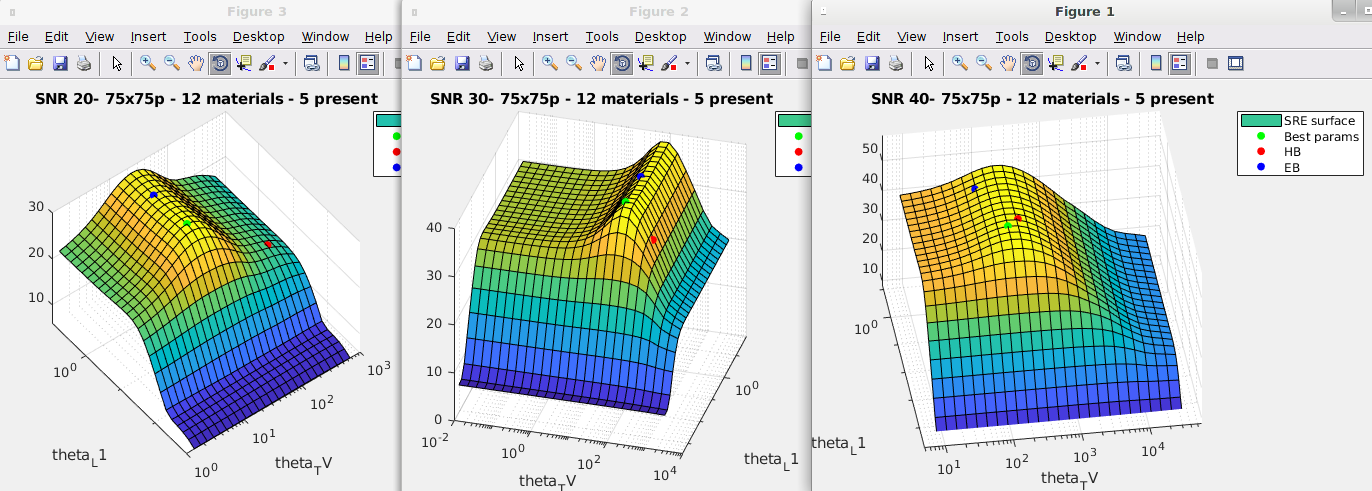 SRE
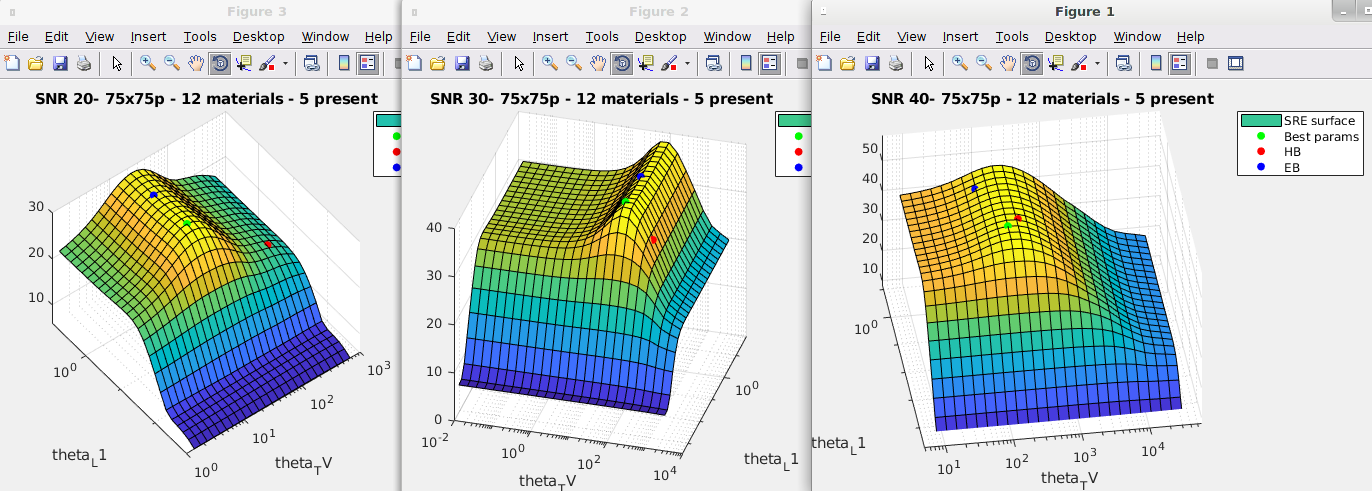 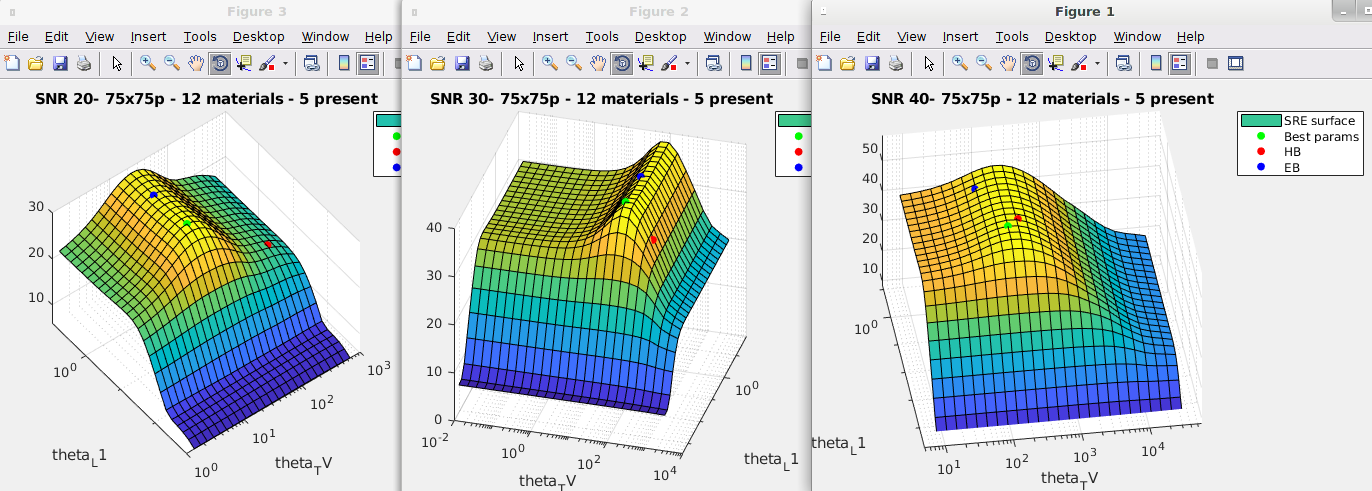 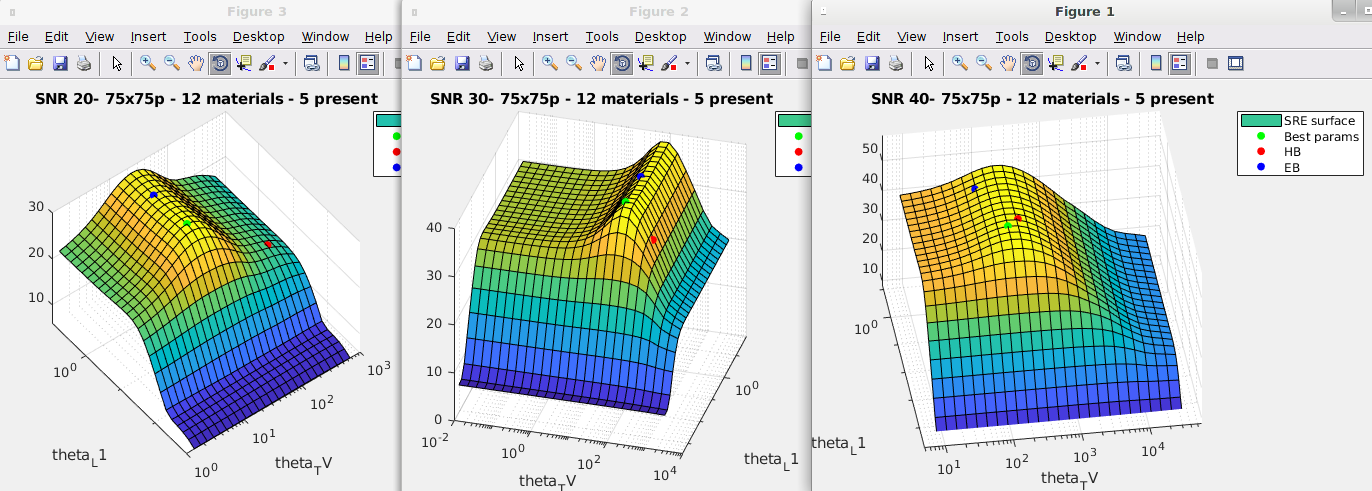 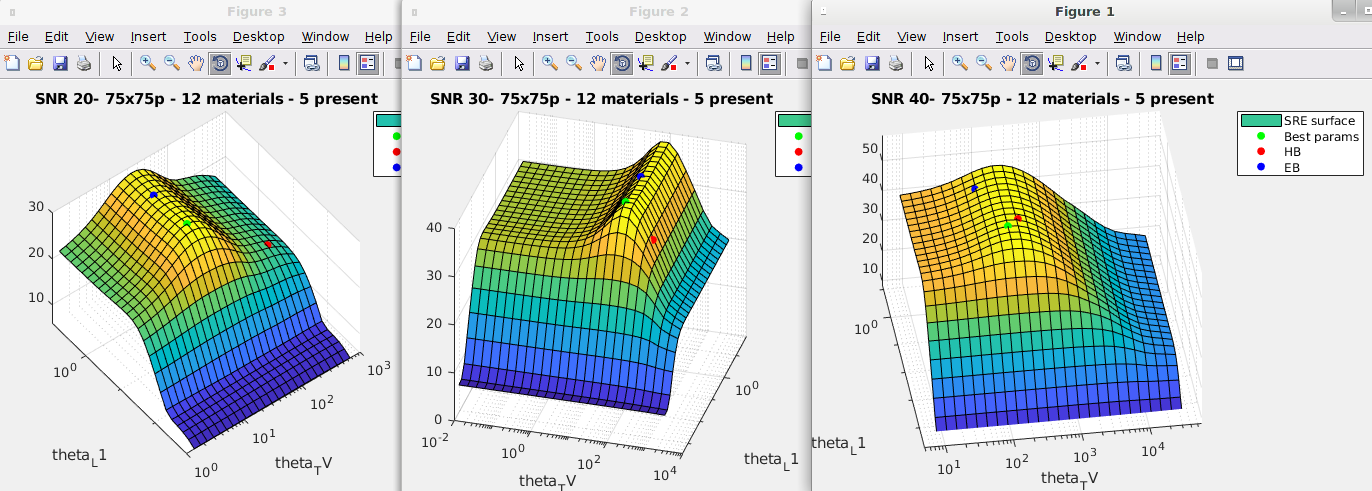 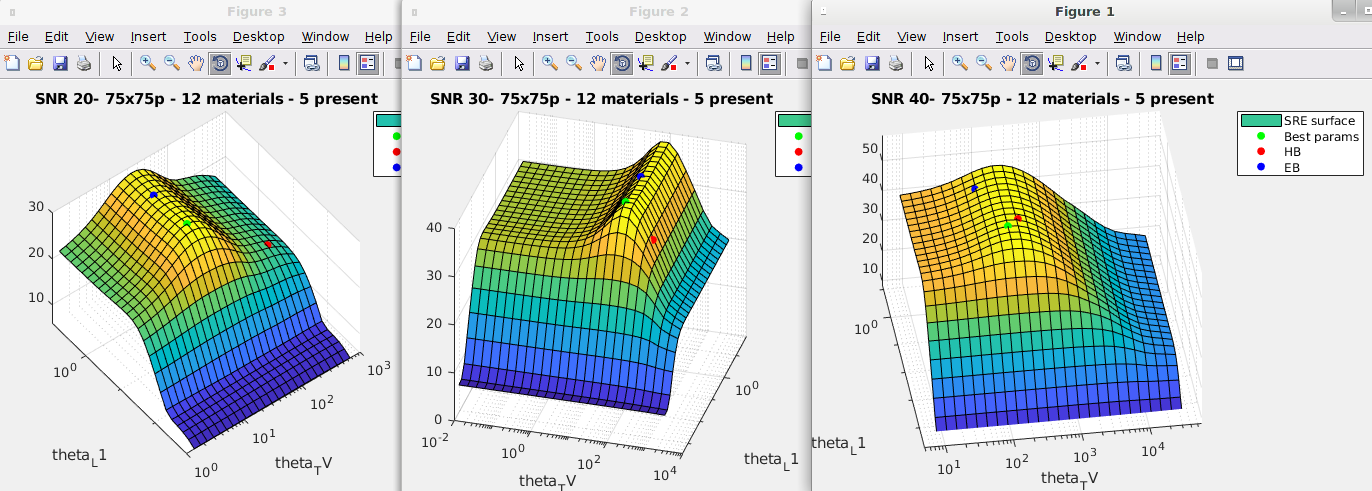 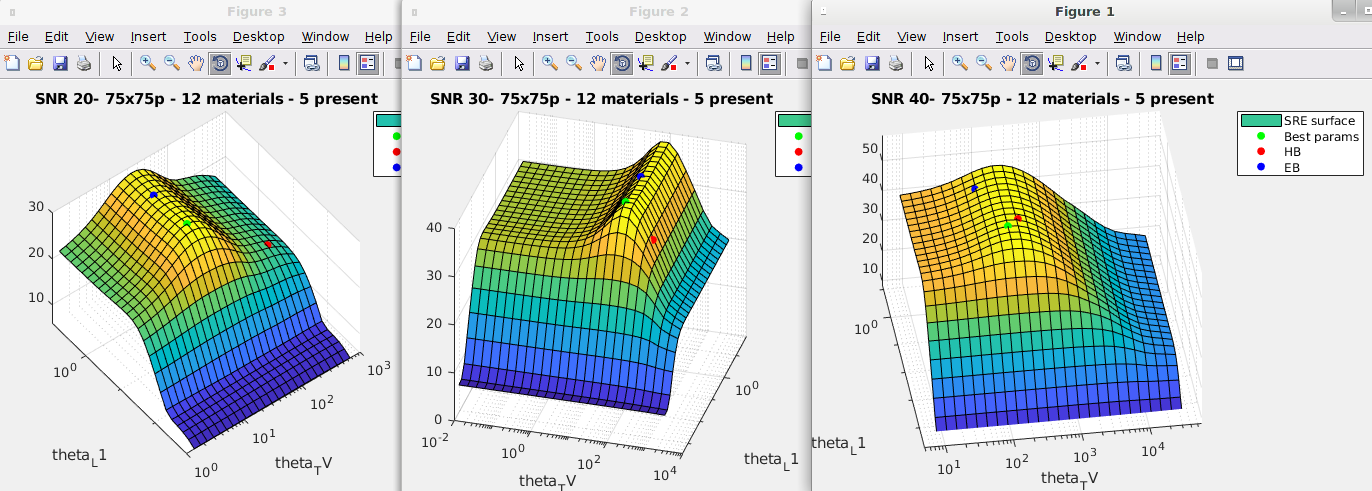 EB performs remarkably well at low SNR values
Achieves close-to-optimal performance
Increased computing times
For high SNR values marginalisation is better
53